198221638
145939723
บทเรียนที่
โครงสร้างของเครื่องยนต์ดีเซล
(Structure of Diesel Engine)
1
Marketer Personality Development
Marketer Personality Development
PERSONALITY DEVELOPMENT
199370025
Diesel Engine Job
สาระการเรียนรู้
จุดประสงค์การเรียนรู้
1
1
โครงสร้างของเครื่องยนต์ดีเซล
ชิ้นส่วนระบบต่าง ๆ ของเครื่องยนต์ดีเซล
อธิบายเกี่ยวกับโครงสร้างและหลักการทำงานของเครื่องยนต์ดีเซลเพื่อการใช้งานและบำรุงรักษาได้
ใช้เครื่องมือและอุปกรณ์เพื่อตรวจสอบและวิเคราะห์สภาพชิ้นส่วนเครื่องยนต์ดีเซลได้
มีเจตคติและกิจนิสัยที่ดีในการปฏิบัติงานด้วยความละเอียด รอบคอบ และปลอดภัย
ประยุกต์ใช้ความรู้เรื่องโครงสร้างเครื่องยนต์ดีเซลเพื่อการวินิจฉัยปัญหาและบำรุงรักษาได้
2
2
3
4
Marketer Personality Development
โครงสร้างของเครื่องยนต์ดีเซล
1.
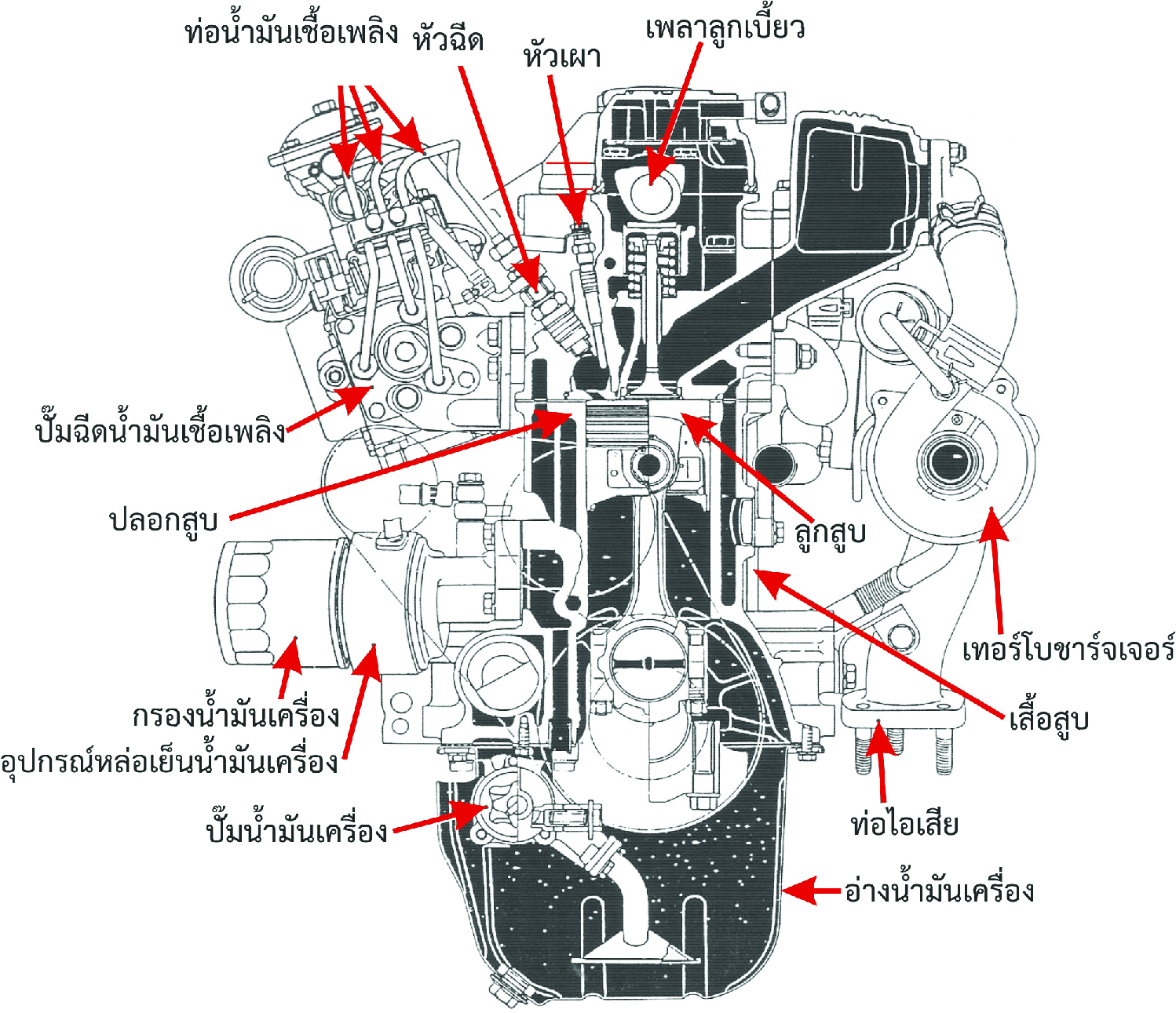 1
2
3
เพิ่มคุณค่าให้กับตนเอง
มีอำนาจในการดึงดูด
ก่อให้เกิดสุขภาพจิตที่ดี
หลักพื้นฐานของงานบริการ
1.1  ความรู้เกี่ยวกับบุคลิกภาพภายนอก
รูปที่ 1.1 โครงสร้างของเครื่องยนต์ดีเซลแบบธรรมดา
66568899
เครื่องยนต์ดีเซลเป็นเครื่องยนต์สันดาปภายในที่มีการจุดระเบิดโดยการอัดตัวของอากาศ ซึ่งเปลี่ยนพลังงานทางเคมีของเชื้อเพลิงให้เป็นพลังงานกล เครื่องยนต์ดีเซลมีการใช้งานกันอย่างแพร่หลาย เช่น เรือรถบรรทุก รถยนต์นั่ง รถแทรกเตอร์ เครื่องยนต์ดีเซลตั้งชื่อเพื่อให้เกียรติ ดร.รูดอล์ฟ ดีเซล (Dr.Rudolf Diesel) วิศวกรชาวเยอรมัน ที่คิดค้นเครื่องยนต์ดีเซลในปี พ.ศ. 2440 หรือ กว่า 100 ปีมาแล้ว
	โครงสร้างของเครื่องยนต์ คือ ส่วนประกอบสำคัญที่อยู่กับที่ทั้งหมดและนำมายึดเครื่องยนต์เข้าด้วยกันให้เป็นรูปร่างเดียวกัน หน้าที่ของโครงสร้างก็คือ ยึดและเป็นที่ติดตั้งส่วนประกอบที่เคลื่อนที่ ขณะเดียวกันก็ต้านทานแรงที่เกิดจากการทำงานของเครื่องยนต์ โครงสร้างของเครื่องยนต์ดีเซลต้องออกแบบและใช้วัสดุที่แข็งแรงกว่าของเครื่องยนต์แก๊สโซลีนมาก เพราะเครื่องยนต์ดีเซลต้องทนต่อกำลังดันที่เกิดจากการเผาไหม้เชื้อเพลิง และแรงเฉื่อยจากการเคลื่อนที่ของลูกสูบ ก้านสูบ และเพลาข้อเหวี่ยง ซึ่งมีทิศทางและปริมาณการเปลี่ยนแปลงอยู่ตลอดเวลา โครงสร้างของเครื่องยนต์สามารถแบ่งตามชิ้นส่วนได้ 2 แบบ คือ ชิ้นส่วนที่อยู่กับที่ (Stationary Part) และชิ้นส่วนที่เคลื่อนที่ (Moving Part)
1
2
3
เพิ่มคุณค่าให้กับตนเอง
มีอำนาจในการดึงดูด
ก่อให้เกิดสุขภาพจิตที่ดี
หลักพื้นฐานของงานบริการ
การแสดงออกของบุคลิกภาพที่เด่นชัดกระทำได้ ดังนี้
66568899
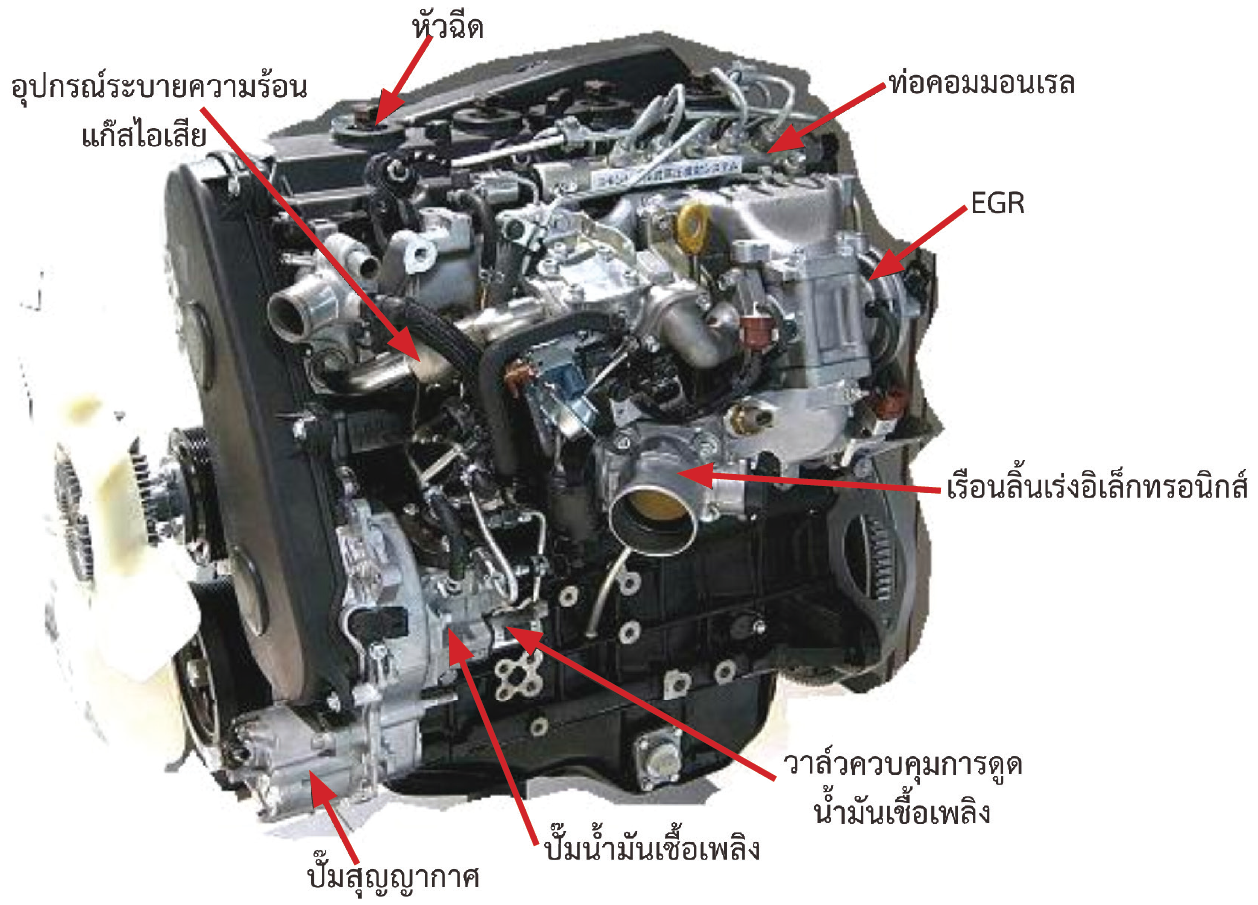 1
2
3
เพิ่มคุณค่าให้กับตนเอง
มีอำนาจในการดึงดูด
ก่อให้เกิดสุขภาพจิตที่ดี
หลักพื้นฐานของงานบริการ
รูปที่ 1.2 โครงสร้างของเครื่องยนต์ดีเซลแบบคอมมอนเรล
1.1  ความรู้เกี่ยวกับบุคลิกภาพภายนอก
การแสดงออกของบุคลิกภาพที่เด่นชัดกระทำได้ ดังนี้
66568899
1.1
ชิ้นส่วนที่อยู่กับที่ (Stationary Part) ของเครื่องยนต์ดีเซล
1
ตระหนักถึงคุณค่าของลูกค้า ตามคำกล่าวที่ว่า ลูกค้าคือพระราชา สามารถนำมาใช้กับงานบริการ ลูกค้าคือผู้ที่ซื้อผลิตภัณฑ์ หากลูกค้าได้รับการบริการที่ดี จะเกิดความประทับใจ และยินดีที่จะเป็นลูกค้าอย่างถาวร
สร้างความประทับใจแรก เมื่อเข้าพบหรือให้บริการลูกค้าครั้งแรก ควรสร้างความประทับใจให้มากที่สุด หากลูกค้าเกิดความประทับใจในครั้งแรก จะทำให้เลือกที่จะซื้อสินค้าหรือใช้บริการจากพนักงานขายอีก ในทางตรงกันข้าม หากครั้งแรกพบพนักงานขายแล้วไม่เกิดความประทับใจ ก็จะไม่ซื้อสินค้าและบริการจากพนักงานขายอีกเลย
สนองความต้องการของลูกค้า หน้าที่ของธุรกิจคือ จะต้องสนองความต้องการของลูกค้าให้ได้รับความพอใจมากที่สุด หน้าที่ของพนักงานขายก็เช่นเดียวกัน จะต้องหาความต้องการของลูกค้าแล้วสนองความต้องการของลูกค้าให้มากที่สุดและดีที่สุด ซึ่งจะช่วยสร้างความประทับใจให้เกิดขึ้นได้
1
2
3
เพิ่มคุณค่าให้กับตนเอง
มีอำนาจในการดึงดูด
ก่อให้เกิดสุขภาพจิตที่ดี
หลักพื้นฐานของงานบริการ
หลักพื้นฐานของงานบริการ
เสื้อสูบ (Cylinder Block)
1.1  ความรู้เกี่ยวกับบุคลิกภาพภายนอก
2
เสื้อสูบเครื่องยนต์ดีเซลผลิตมาจากเหล็กหล่อธรรมดาหรือเหล็กหล่อพิเศษ ที่ผนังส่วนนอกจะมีขอบสันเพื่อเพิ่มความแข็งแรงและระบายความร้อน ส่วนภายในจะมีปลอกสูบ (รูปที่ 1.4) ที่สามารถถอดเปลี่ยนได้ รอบ ๆ ปลอกสูบจะมีช่องทางเดินของนํ้าหล่อเย็นและช่องผ่านของนํ้ามันหล่อลื่น ในปัจจุบันเสื้อสูบได้ถูกออกแบบให้มีโลหะผสมพิเศษ ซึ่งทนต่อการสึกหรอสูงและหล่อเป็นหน่วยเดียวกันกับเสื้อสูบ ดังนั้น จึงไม่จำเป็นต้องมีปลอกสูบ ส่วนด้านบนของเสื้อสูบจะถูกผนึกด้วยฝาสูบ โดยมีปะเก็นกั้นอยู่ระหว่างกลาง ภายในเสื้อสูบจะติดตั้งลูกสูบและก้านสูบ ส่วนด้านล่างจะเป็นห้องของเพลาข้อเหวี่ยงและมีอ่างนํ้ามันเครื่องปิดอยู่
3
การแสดงออกของบุคลิกภาพที่เด่นชัดกระทำได้ ดังนี้
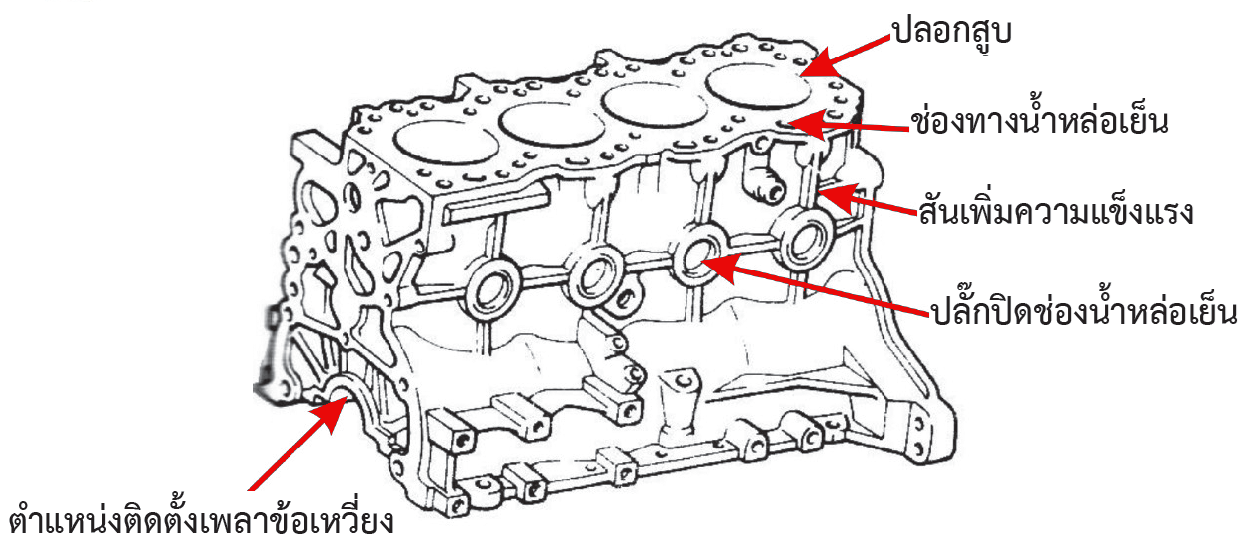 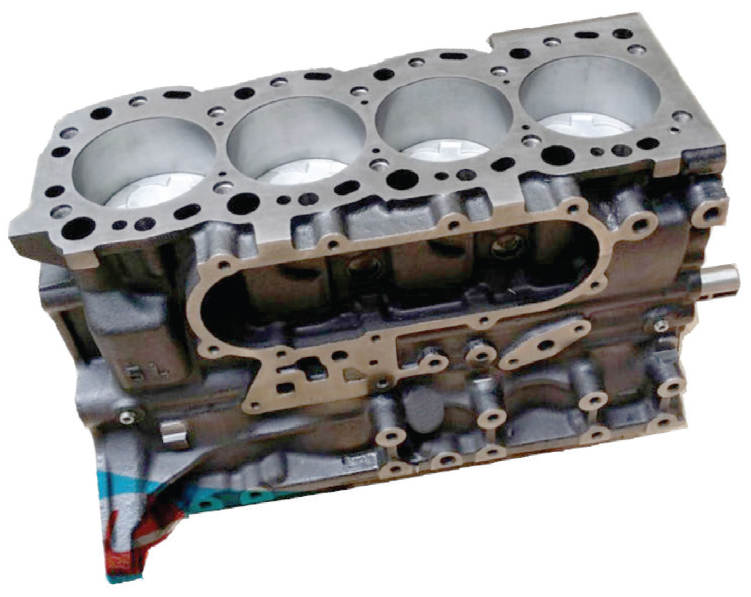 รูปที่ 1.3 ลักษณะของเสื้อสูบ
66568899
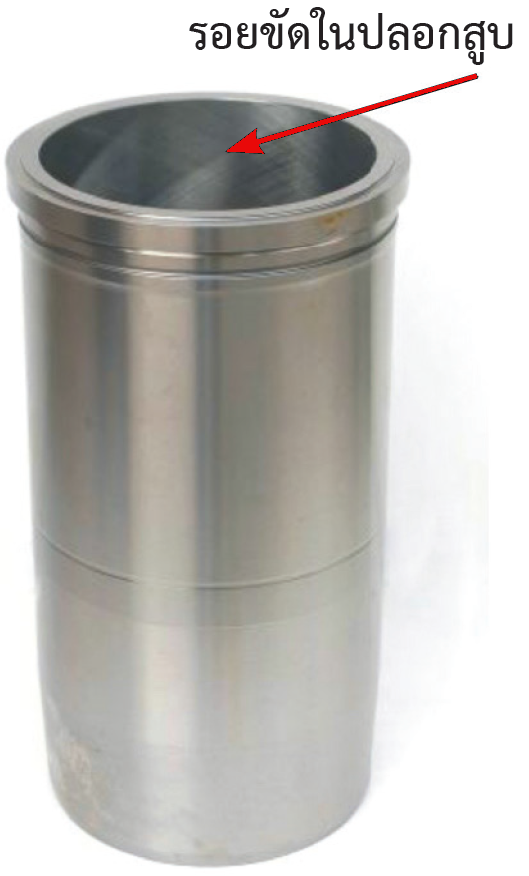 ผิวโลหะด้านในปลอกสูบ (Cylinder liners) จะได้รับทั้งการเสียดสีจากแหวนลูกสูบและความร้อนที่เกิดจากการเผาไหม้ นอกจากนี้ ยังได้รับแรงเบียดข้างจากลูกสูบอีก ดังนั้นปลอกสูบจึงถูกออกแบบมาให้ทนทานต่อการสึกหรอและระบายความร้อนได้อย่างเพียงพอ ปลอกสูบส่วนมากผลิตมาจากเหล็กหล่อผสมซึ่งมีส่วนผสมของนิกเกิลและแมงกานีสรวมอยู่ด้วย ผิวภายในปลอกสูบจะถูกขัดอย่างประณีตให้เป็นรอยตื้น ๆ ตัดกัน 120 องศา (รูปที่ 1.4) หรือบางแบบจะใช้กระบวนการชุบให้ผิวมีรูพรุน ลักษณะดังกล่าวมีไว้เพื่อเป็นที่เก็บนํ้ามันหล่อลื่น ปลอกสูบที่ใช้งานทั่วไป มี 2 ชนิด คือ
1
2
ปลอกสูบแบบแห้ง (Dry cylinder  liner)
ปลอกสูบแบบเปียก (Wet cylinder liner)
1
2
3
เพิ่มคุณค่าให้กับตนเอง
มีอำนาจในการดึงดูด
ก่อให้เกิดสุขภาพจิตที่ดี
หลักพื้นฐานของงานบริการ
หลักพื้นฐานของงานบริการ
1.1  ความรู้เกี่ยวกับบุคลิกภาพภายนอก
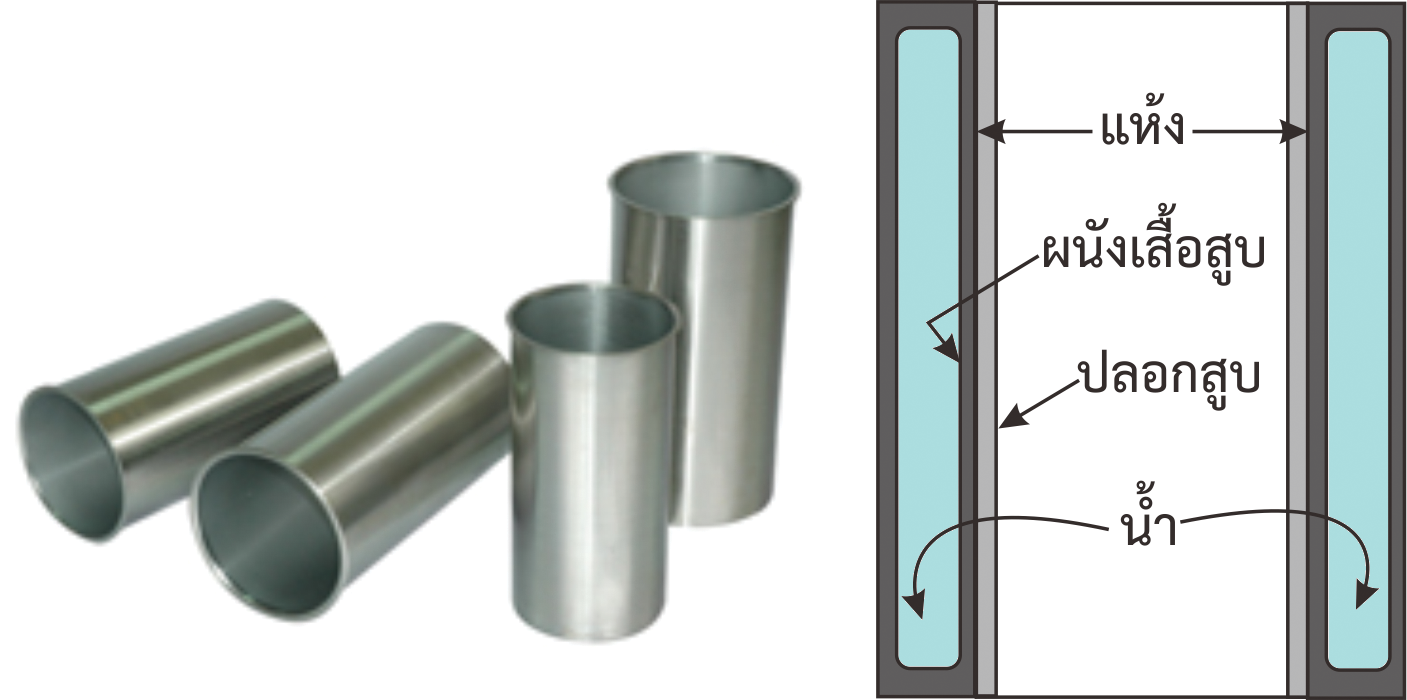 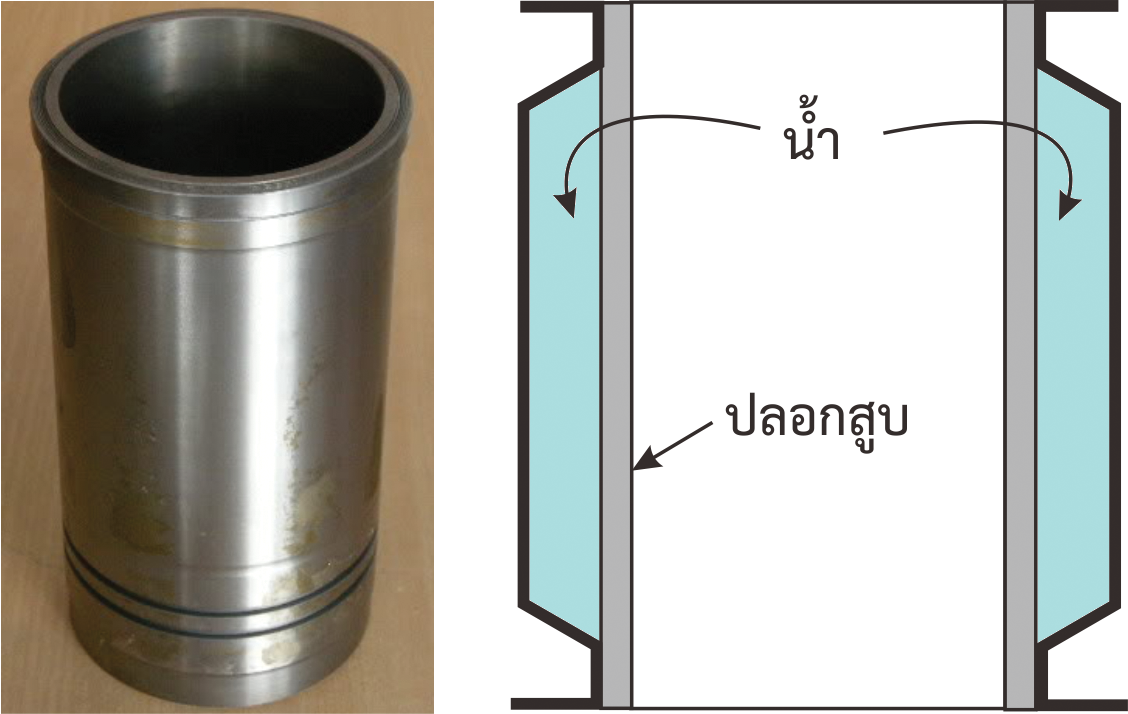 การแสดงออกของบุคลิกภาพที่เด่นชัดกระทำได้ ดังนี้
รูปที่ 1.4 ลักษณะของปลอกสูบ และผิวขัดด้านในปลอกสูบ
รูปที่ 1.6 ลักษณะปลอกสูบแบบแห้ง
รูปที่ 1.5 ลักษณะปลอกสูบแบบเปียก
66568899
ฝาสูบ (รูปที่ 1.7) จะติดตั้งอยู่บนเสื้อสูบและมีปะเก็นกั้นกลาง ฝาสูบทำหน้าที่ปิดส่วนบนของกระบอกสูบ โครงสร้างภายในฝาสูบของเครื่องยนต์ดีเซลจะซับซ้อนมาก โดยออกแบบไว้สำหรับติดตั้งหัวฉีด ลิ้น กระเดื่องกดลิ้น หัวเผา และห้องเผาไหม้ (เครื่องยนต์ที่มีห้องเผาไหม้ช่วย) การออกแบบฝาสูบจะต้องให้มีความแข็งแรงทนทานต่อความดันในการเผาไหม้และความร้อนที่เกิดจากการเผาไหม้ในกระบอกสูบ ฝาสูบจะต้องแข็งแรงและมีการระบายความร้อนเป็นอย่างดี เพื่อเป็นการป้องกันอุณหภูมิที่สูงเกินไป ถ้าการระบายความร้อนไม่ดี จะส่งผลให้ฝาสูบเกิดการบิดตัวหรือแตกร้าวได้ ด้วยเหตุนี้ฝาสูบจึงต้องผลิตมาจากเหล็กหล่อผสมหรือโลหะผสมอะลูมิเนียม
1
2
3
เพิ่มคุณค่าให้กับตนเอง
มีอำนาจในการดึงดูด
ก่อให้เกิดสุขภาพจิตที่ดี
หลักพื้นฐานของงานบริการ
หลักพื้นฐานของงานบริการ
ฝาสูบ (Cylinder Head)
1.1  ความรู้เกี่ยวกับบุคลิกภาพภายนอก
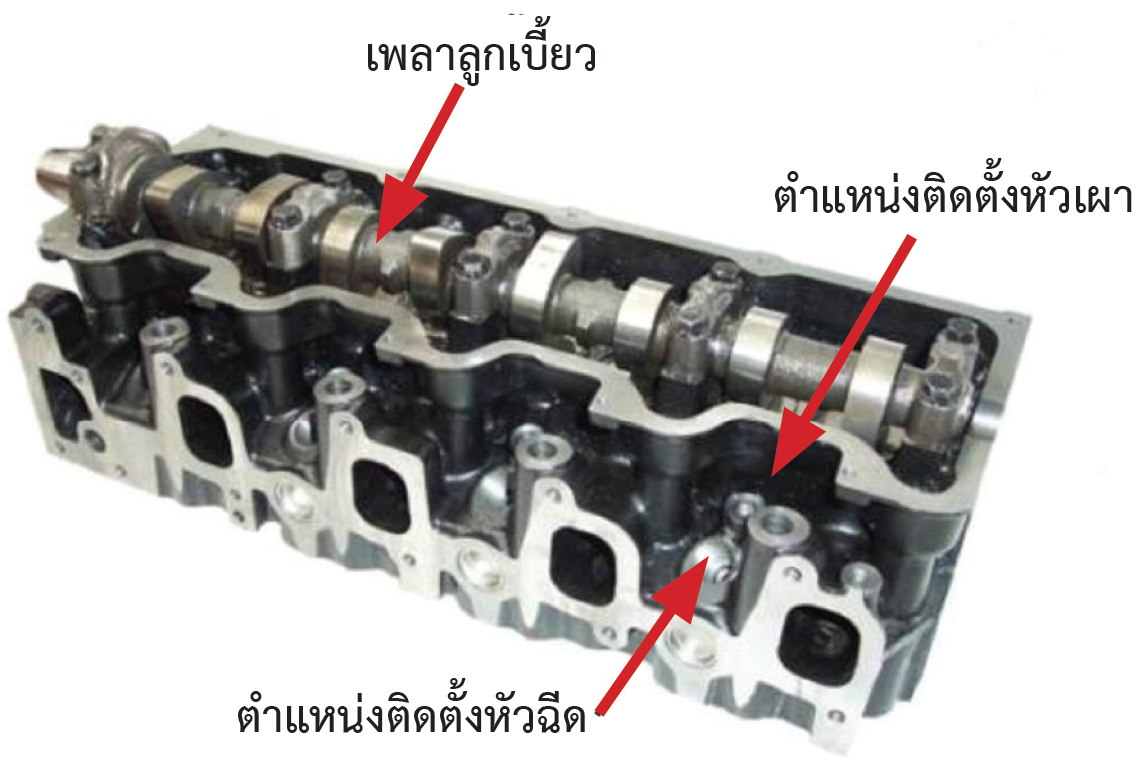 การแสดงออกของบุคลิกภาพที่เด่นชัดกระทำได้ ดังนี้
รูปที่ 1.7 ลักษณะฝาสูบของเครื่องยนต์ที่เพลาลูกเบี้ยวอยู่เหนือสูบ (OHC)
ห้องเผาไหม้ที่นิยมใช้ในเครื่องยนต์ดีเซล มีดังนี้
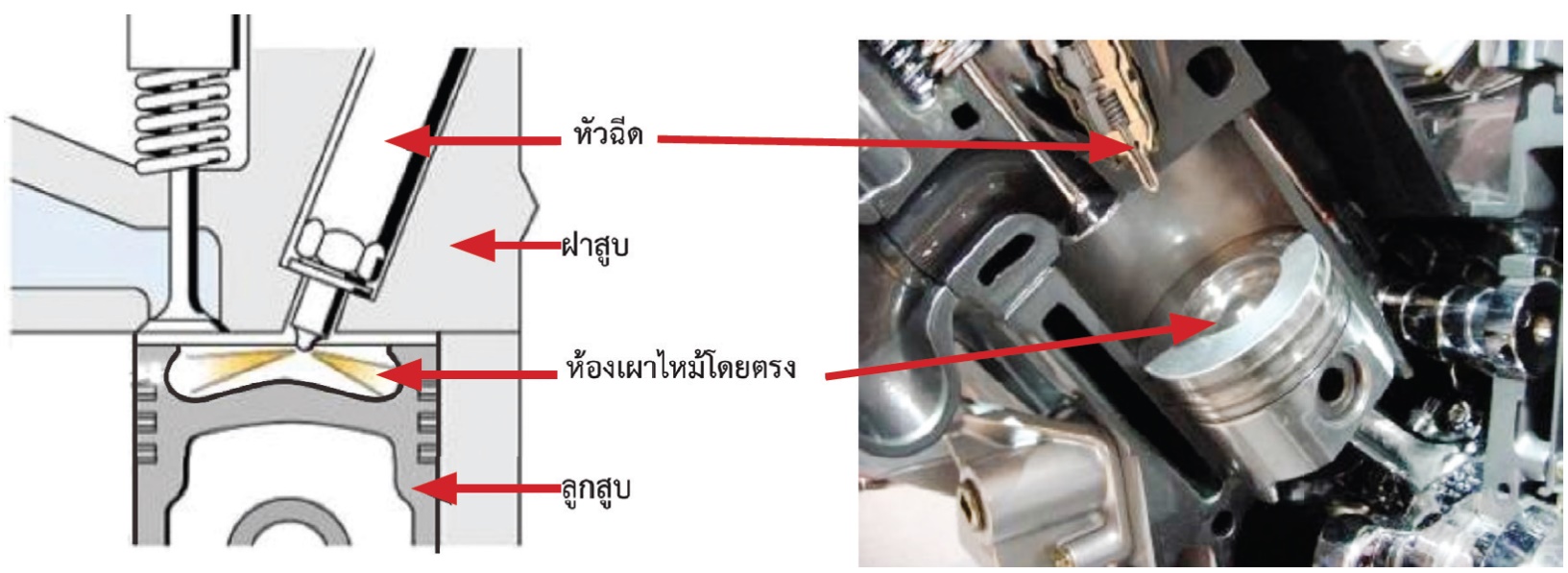 หัวฉีด
ฝาสูบ
1
2
3
ห้องเผาไหม้โดยตรง
เพิ่มคุณค่าให้กับตนเอง
มีอำนาจในการดึงดูด
ก่อให้เกิดสุขภาพจิตที่ดี
ห้องเผาไหม้ที่นิยมใช้ในเครื่องยนต์ดีเซล มีดังนี้
ห้องเผาไหม้ (Combustion Chamber)
ห้องเผาไหม้แบบโดยตรง (รูปที่ 1.8) จะอยู่ส่วนบนสุดของลูกสูบซึ่งมีอยู่หลายลักษณะ หลายรูปแบบ (รูปที่ 1.9) โดยถูกออกแบบมาเพื่อประสิทธิภาพในการเผาไหม้ หัวฉีดจะฉีดนํ้ามันเข้าไปในห้องเผาไหม้หลัก ซึ่งอยู่ระหว่างลูกสูบกับฝาสูบโดยตรง ข้อดีของห้องเผาไหม้แบบนี้คือจะมีการสูญเสียความร้อนน้อยทำให้สามารถลดกำลังอัดได้ พื้นที่ของห้องเผาไหม้น้อยทำให้เกิดประสิทธิภาพทางความร้อนสูง เป็นผลให้มีการผลิตกำลังได้สูง  จึงทำให้มีการประหยัดนํ้ามันเชื้อเพลิงได้ดี  ส่วนข้อด้อย  คือ  ความดันที่เกิดจากการเผาไหม้สูงจึงทำให้เกิดเสียงดังและเสี่ยงต่อการเคาะของเครื่องยนต์ นํ้ามันเชื้อเพลิงที่ใช้ต้องมีคุณภาพสูง และความดันนํ้ามันเชื้อเพลิงที่ใช้ในการฉีดต้องสูงด้วย ดังนั้น ปั๊มฉีดนํ้ามันเชื้อเพลิงจึงต้องทนทานต่อการทำงานสูง
ลูกสูบ
ห้องเผาไหม้แบบโดยตรง (Direct Injection Type)
ห้องเผาไหม้แบบล่วงหน้า (Pre-combustion Chamber Type)
ห้องเผาไหม้แบบหมุนวน (Swirl Chamber Type)
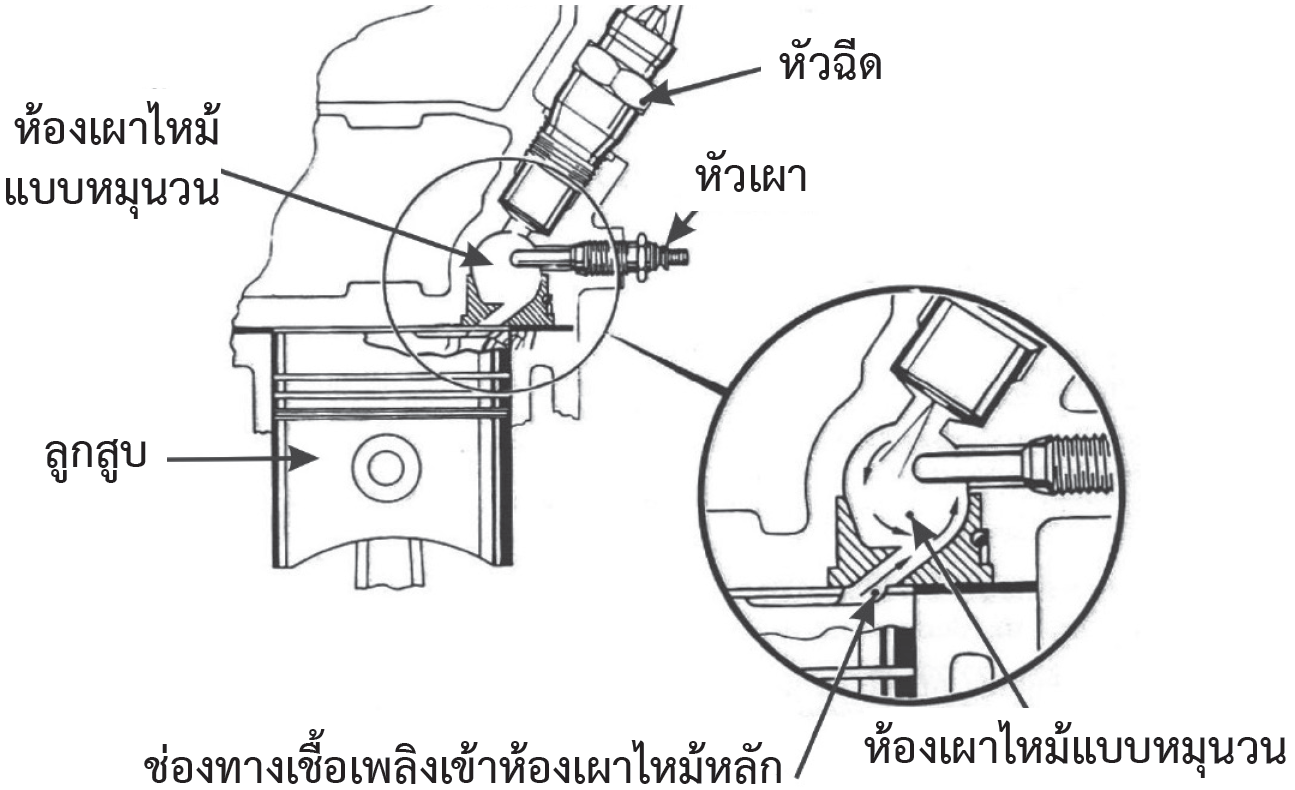 รูปที่ 1.11 ลักษณะของห้องเผาไหม้แบบหมุนวน
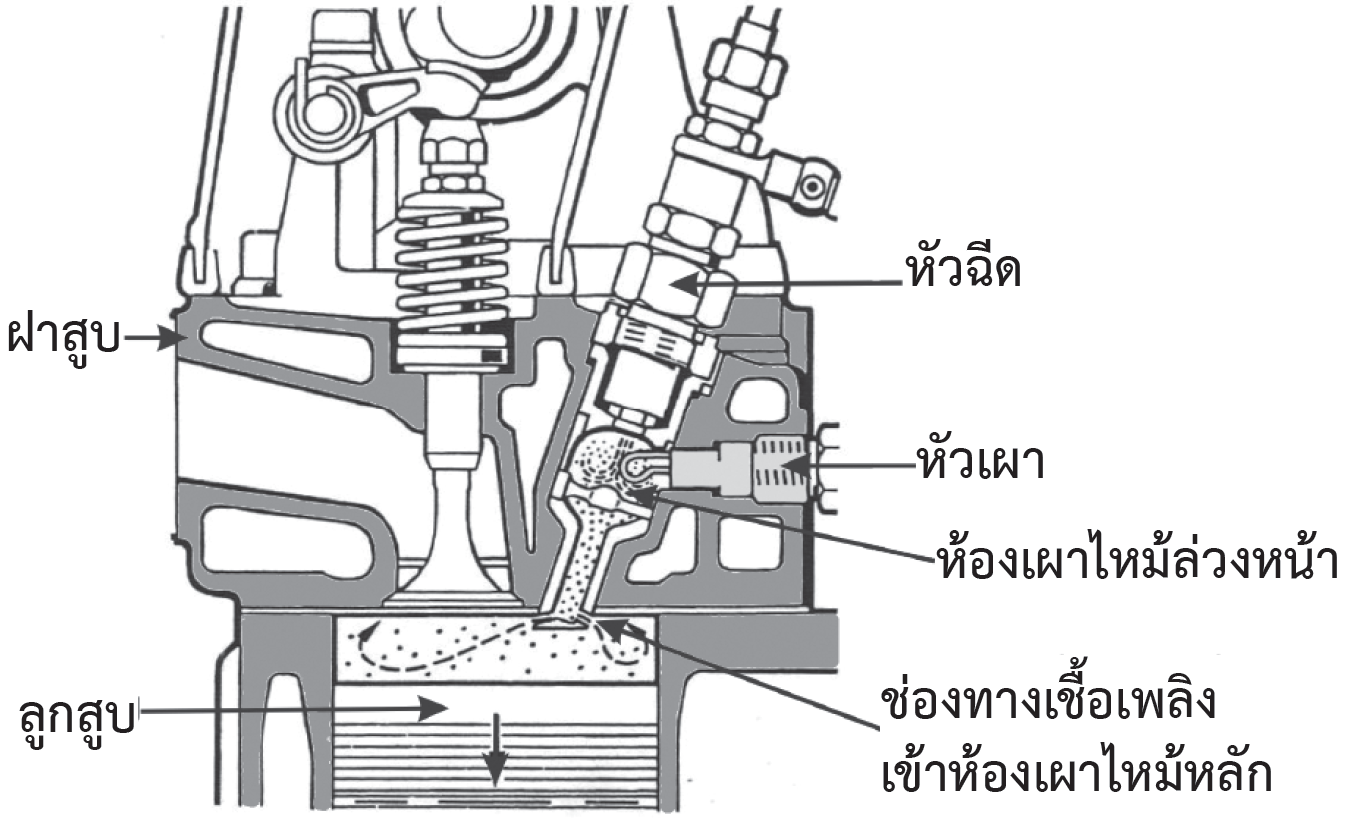 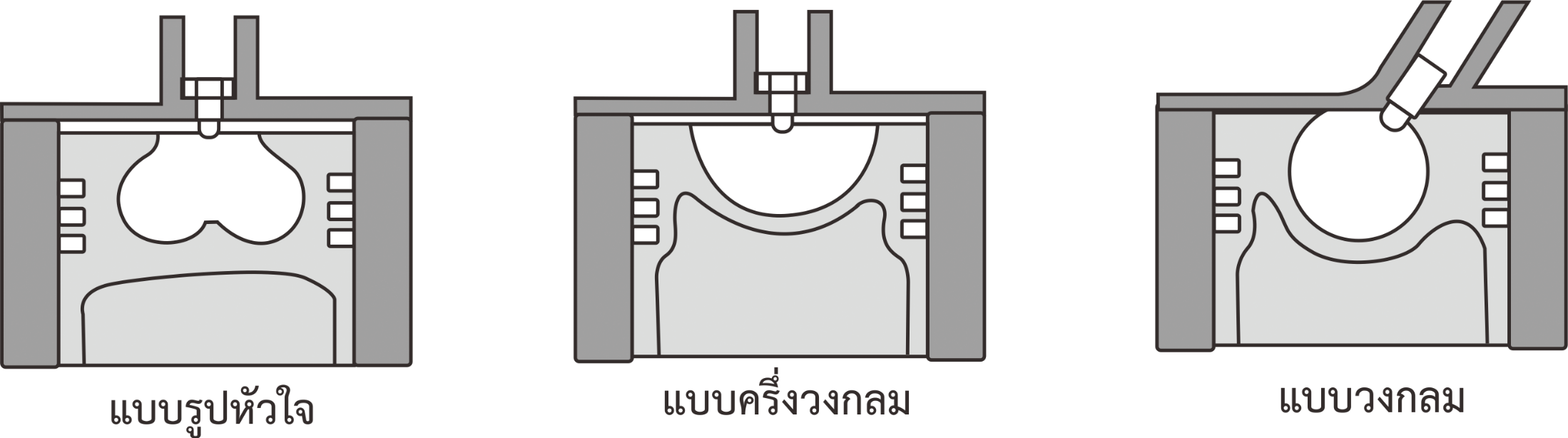 รูปที่ 1.10 ลักษณะของห้องเผาไหม้แบบล่วงหน้า
รูปที่ 1.9 ลักษณะของห้องเผาไหม้แบบโดยตรงรูปแบบต่าง ๆ
รูปที่ 1.8 ลักษณะของห้องเผาไหม้แบบโดยตรง
ห้องเผาไหม้ที่นิยมใช้ในเครื่องยนต์ดีเซล มีดังนี้
1.2
ชิ้นส่วนที่เคลื่อนที่ (Moving Part) ของเครื่องยนต์ดีเซล
1
2
3
เพิ่มคุณค่าให้กับตนเอง
มีอำนาจในการดึงดูด
ก่อให้เกิดสุขภาพจิตที่ดี
ลูกสูบ (Piston)
ห้องเผาไหม้แบบโดยตรง (รูปที่ 1.8) จะอยู่ส่วนบนสุดของลูกสูบซึ่งมีอยู่หลายลักษณะ หลายรูปแบบ (รูปที่ 1.9) โดยถูกออกแบบมาเพื่อประสิทธิภาพในการเผาไหม้ หัวฉีดจะฉีดนํ้ามันเข้าไปในห้องเผาไหม้หลัก ซึ่งอยู่ระหว่างลูกสูบกับฝาสูบโดยตรง ข้อดีของห้องเผาไหม้แบบนี้คือจะมีการสูญเสียความร้อนน้อยทำให้สามารถลดกำลังอัดได้ พื้นที่ของห้องเผาไหม้น้อยทำให้เกิดประสิทธิภาพทางความร้อนสูง เป็นผลให้มีการผลิตกำลังได้สูง  จึงทำให้มีการประหยัดนํ้ามันเชื้อเพลิงได้ดี  ส่วนข้อด้อย  คือ  ความดันที่เกิดจากการเผาไหม้สูงจึงทำให้เกิดเสียงดังและเสี่ยงต่อการเคาะของเครื่องยนต์ นํ้ามันเชื้อเพลิงที่ใช้ต้องมีคุณภาพสูง และความดันนํ้ามันเชื้อเพลิงที่ใช้ในการฉีดต้องสูงด้วย ดังนั้น ปั๊มฉีดนํ้ามันเชื้อเพลิงจึงต้องทนทานต่อการทำงานสูง
ลูกสูบ ทำหน้าที่รับความดันของแก๊สที่เกิดจากการเผาไหม้ส่งไปยังก้านสูบ และถ่ายเทความร้อนของแก๊สไปยังระบบระบายความร้อน ลูกสูบที่ใช้ในเครื่องยนต์ดีเซลถูกออกแบบมาเพื่อให้ทนต่อความดันและอุณหภูมิสูง ความร้อนที่เกิดจากการเผาไหม้บนหัวลูกสูบจะถูกระบายออกไปโดยผ่านแหวนลูกสูบและลูกสูบไปยังลูกสูบแล้วออกไปกับระบบระบายความร้อน ลูกสูบของเครื่องยนต์ความเร็วรอบสูงส่วนมากผลิตมาจากอะลูมิเนียมผสม เพราะมีความแข็งแรงใกล้เคียงกับลูกสูบเหล็กหล่อ  มีนํ้าหนักเบา และยังระบายความร้อนได้ดี ที่ภายใต้หัวลูกสูบจะมีช่องหล่อเย็นสำหรับให้หัวฉีดนํ้ามันเครื่องฉีดนํ้ามันเครื่องเข้าไปเพื่อพาความร้อนจากหัวลูกสูบลงมายังอ่างนํ้ามันเครื่อง ร่องแหวนลูกสูบตัวบนจะเคลือบด้วยเหล็กหล่อผสมเพื่อป้องกันการสึกหรอ บริเวณกระโปรงลูกสูบอาจมีการเคลือบด้วยแกรไฟต์เพื่อเพิ่มประสิทธิภาพในการป้องกันการขูดขีด
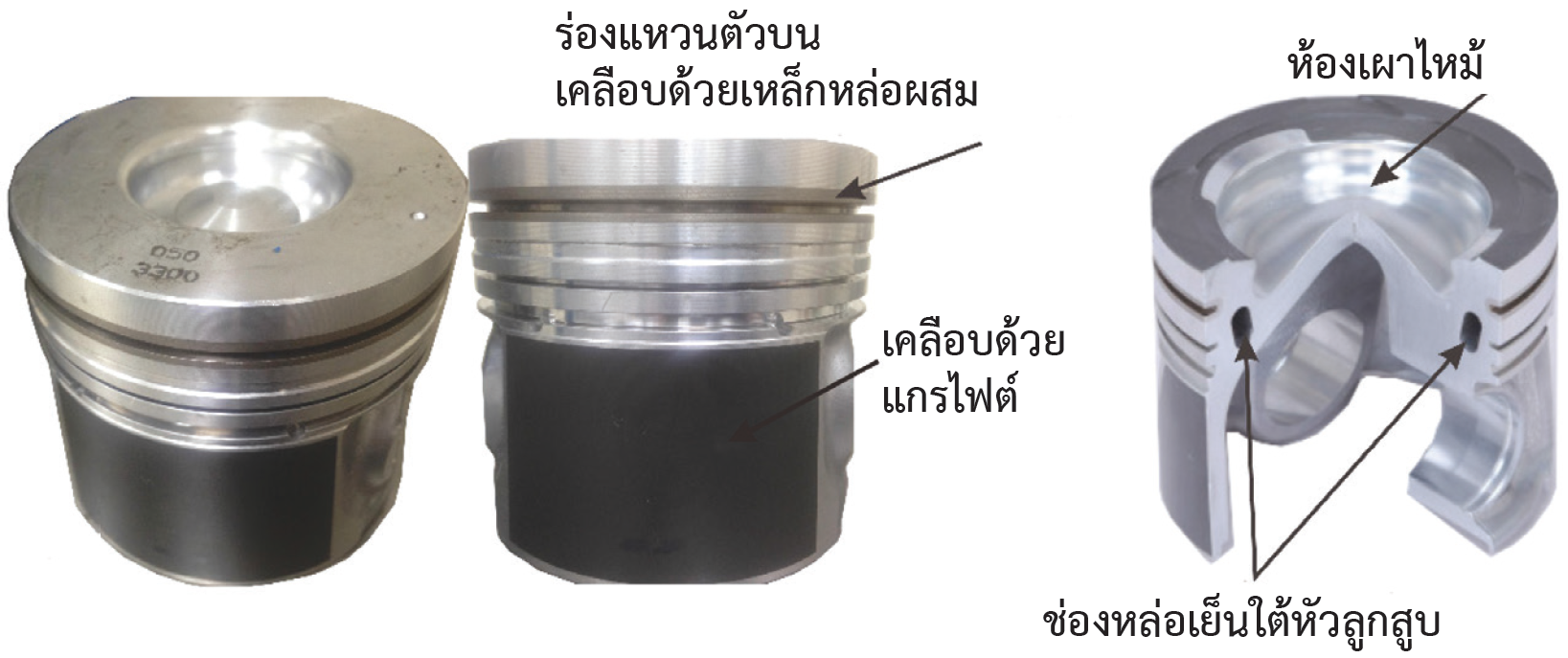 รูปที่ 1.9 ลักษณะของห้องเผาไหม้แบบโดยตรงรูปแบบต่าง ๆ
รูปที่ 1.12 ลักษณะของลูกสูบ
ห้องเผาไหม้ที่นิยมใช้ในเครื่องยนต์ดีเซล มีดังนี้
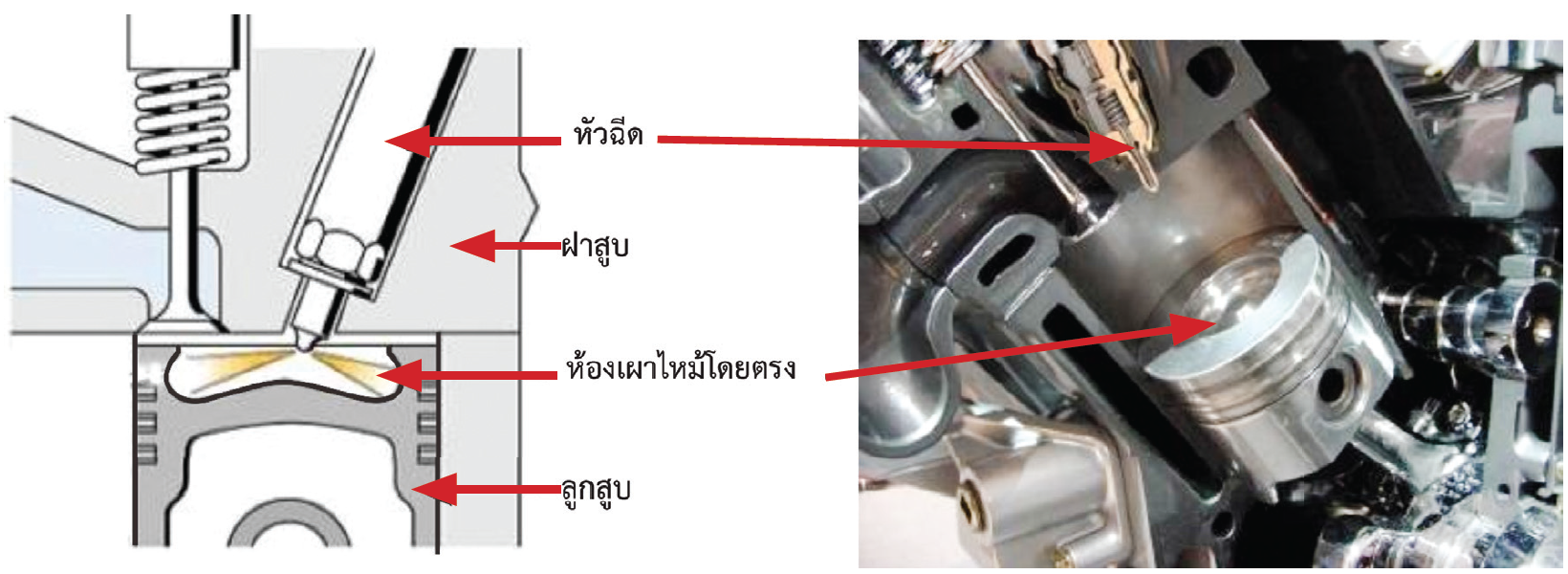 หัวฉีด
ฝาสูบ
ก้านสูบ ทำหน้าที่รับแรงจากลูกสูบแล้วส่งต่อให้แก่เพลาข้อเหวี่ยง ดังนั้นก้านสูบจะต้องแข็งแรงเพื่อให้ทนต่อแรงดึงและไม่หนักเกินไป ก้านสูบผลิตมาให้มีหน้าตัดเป็นรูปตัวไอ (I) เพื่อให้มีความแข็งแรงและนํ้าหนักเบา ผลิตมาจากเหล็กกล้าผสมคาร์บอน ก้านสูบจะยึดอยู่กับลูกสูบและเพลาข้อเหวี่ยง ปลายด้านหนึ่ง (ปลายด้านเล็ก) จะยึดอยู่กับสลักลูกสูบ และอีกปลายหนึ่ง (ปลายด้านใหญ่) ยึดอยู่กับข้อของเพลาข้อเหวี่ยง ปลายด้านใหญ่ของก้านสูบที่ยึดกับข้อเหวี่ยงจะหมุนด้วยความเร็วสูงทำให้เกิดอุณหภูมิ ดังนั้นเพื่อป้องกันมิให้เกิดการชำรุดจากความร้อนภายในปลายด้านใหญ่ จึงต้องมีแบริงซึ่งหล่อลื่นด้วยนํ้ามัน
1
2
3
ห้องเผาไหม้โดยตรง
เพิ่มคุณค่าให้กับตนเอง
มีอำนาจในการดึงดูด
ก่อให้เกิดสุขภาพจิตที่ดี
ก้านสูบ (Connecting Rod)
ห้องเผาไหม้แบบโดยตรง (รูปที่ 1.8) จะอยู่ส่วนบนสุดของลูกสูบซึ่งมีอยู่หลายลักษณะ หลายรูปแบบ (รูปที่ 1.9) โดยถูกออกแบบมาเพื่อประสิทธิภาพในการเผาไหม้ หัวฉีดจะฉีดนํ้ามันเข้าไปในห้องเผาไหม้หลัก ซึ่งอยู่ระหว่างลูกสูบกับฝาสูบโดยตรง ข้อดีของห้องเผาไหม้แบบนี้คือจะมีการสูญเสียความร้อนน้อยทำให้สามารถลดกำลังอัดได้ พื้นที่ของห้องเผาไหม้น้อยทำให้เกิดประสิทธิภาพทางความร้อนสูง เป็นผลให้มีการผลิตกำลังได้สูง  จึงทำให้มีการประหยัดนํ้ามันเชื้อเพลิงได้ดี  ส่วนข้อด้อย  คือ  ความดันที่เกิดจากการเผาไหม้สูงจึงทำให้เกิดเสียงดังและเสี่ยงต่อการเคาะของเครื่องยนต์ นํ้ามันเชื้อเพลิงที่ใช้ต้องมีคุณภาพสูง และความดันนํ้ามันเชื้อเพลิงที่ใช้ในการฉีดต้องสูงด้วย ดังนั้น ปั๊มฉีดนํ้ามันเชื้อเพลิงจึงต้องทนทานต่อการทำงานสูง
ลูกสูบ
รูปที่ 1.8 ลักษณะของห้องเผาไหม้แบบโดยตรง
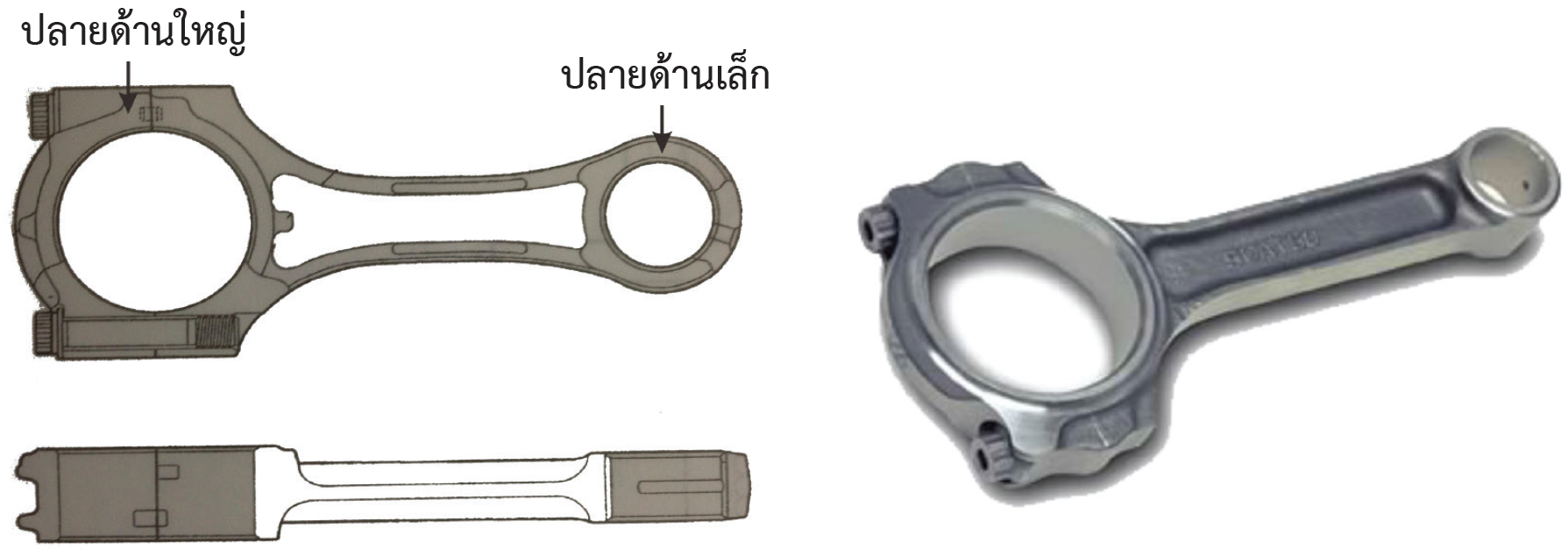 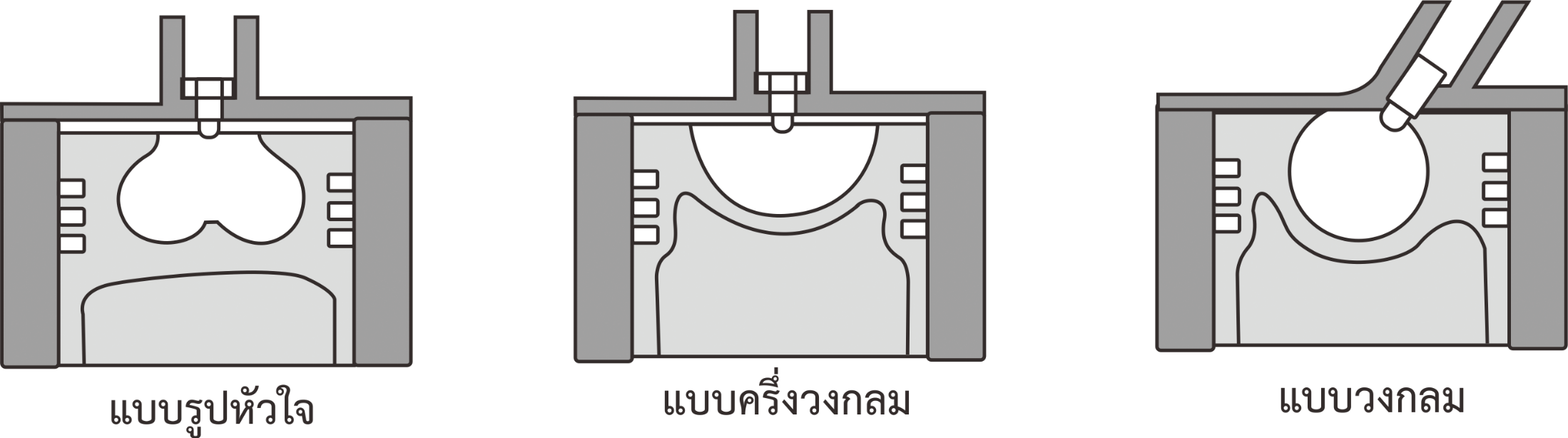 รูปที่ 1.9 ลักษณะของห้องเผาไหม้แบบโดยตรงรูปแบบต่าง ๆ
รูปที่ 1.15 ลักษณะของก้านสูบ
ห้องเผาไหม้ที่นิยมใช้ในเครื่องยนต์ดีเซล มีดังนี้
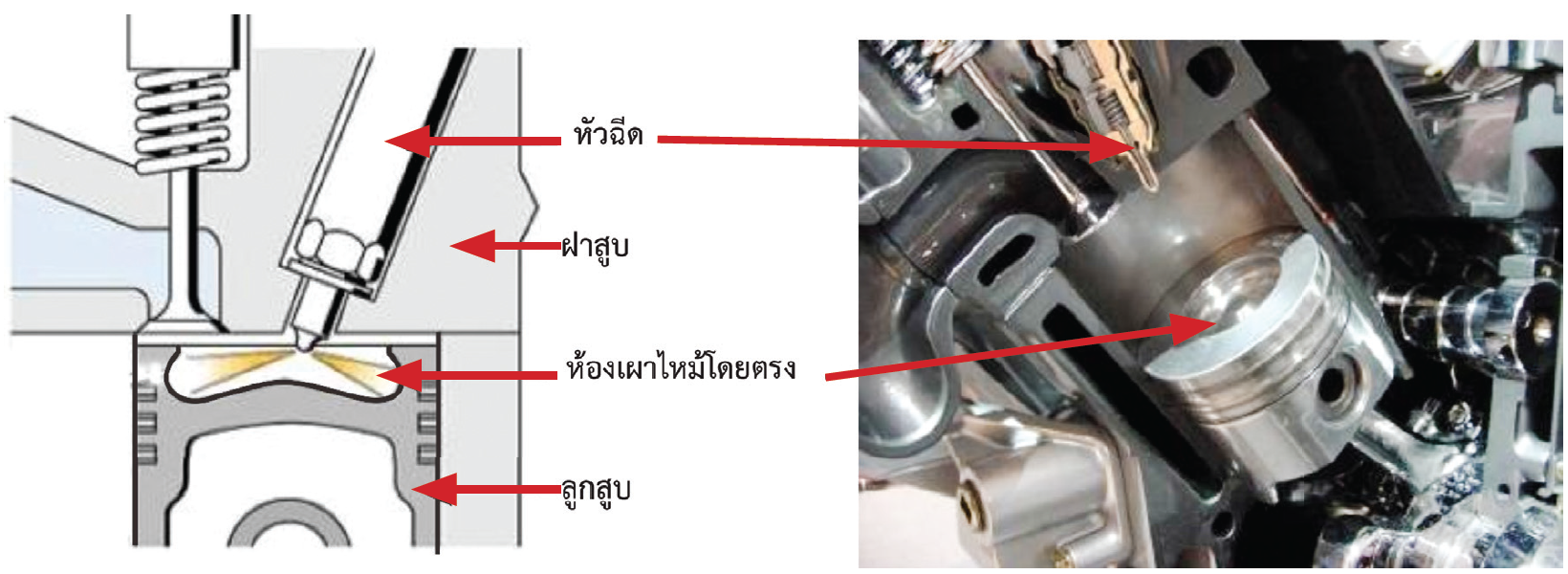 หัวฉีด
ฝาสูบ
เพลาข้อเหวี่ยง (รูปที่ 1.16) มีหน้าที่รับกำลังจากลูกสูบโดยผ่านก้านสูบแล้วเปลี่ยนการเคลื่อนที่จากแนวตรงเป็นการเคลื่อนที่ในทางหมุนที่เพลาข้อเหวี่ยง เพลาข้อเหวี่ยงผลิตมาจากเหล็กกล้าที่มีคาร์บอนสูงและผ่านการชุบแข็ง ทำให้มีความแข็งแรงทนทานต่อการเสียดสีสูง ข้อหลักของเพลาข้อเหวี่ยงรองรับด้วยแบริง แต่ละข้อหลักจะมีแขนเพลาข้อเหวี่ยงประกอบอยู่ และมีนํ้าหนักถ่วงประกอบอยู่เพื่อลดแรงความไม่สมดุลของการหมุนของเพลาข้อเหวี่ยง ในขณะที่เครื่องยนต์ทำงาน เพลาข้อเหวี่ยงจะมีรูนํ้ามันเพื่อใช้ส่งนํ้ามันหล่อลื่นให้กับข้อหลัก แบริงก้านสูบ และสลักก้านสูบ ลักษณะของเพลาข้อเหวี่ยง
1
2
3
ห้องเผาไหม้โดยตรง
เพิ่มคุณค่าให้กับตนเอง
มีอำนาจในการดึงดูด
ก่อให้เกิดสุขภาพจิตที่ดี
เพลาข้อเหวี่ยง (Crankshaft)
ห้องเผาไหม้แบบโดยตรง (รูปที่ 1.8) จะอยู่ส่วนบนสุดของลูกสูบซึ่งมีอยู่หลายลักษณะ หลายรูปแบบ (รูปที่ 1.9) โดยถูกออกแบบมาเพื่อประสิทธิภาพในการเผาไหม้ หัวฉีดจะฉีดนํ้ามันเข้าไปในห้องเผาไหม้หลัก ซึ่งอยู่ระหว่างลูกสูบกับฝาสูบโดยตรง ข้อดีของห้องเผาไหม้แบบนี้คือจะมีการสูญเสียความร้อนน้อยทำให้สามารถลดกำลังอัดได้ พื้นที่ของห้องเผาไหม้น้อยทำให้เกิดประสิทธิภาพทางความร้อนสูง เป็นผลให้มีการผลิตกำลังได้สูง  จึงทำให้มีการประหยัดนํ้ามันเชื้อเพลิงได้ดี  ส่วนข้อด้อย  คือ  ความดันที่เกิดจากการเผาไหม้สูงจึงทำให้เกิดเสียงดังและเสี่ยงต่อการเคาะของเครื่องยนต์ นํ้ามันเชื้อเพลิงที่ใช้ต้องมีคุณภาพสูง และความดันนํ้ามันเชื้อเพลิงที่ใช้ในการฉีดต้องสูงด้วย ดังนั้น ปั๊มฉีดนํ้ามันเชื้อเพลิงจึงต้องทนทานต่อการทำงานสูง
ลูกสูบ
รูปที่ 1.8 ลักษณะของห้องเผาไหม้แบบโดยตรง
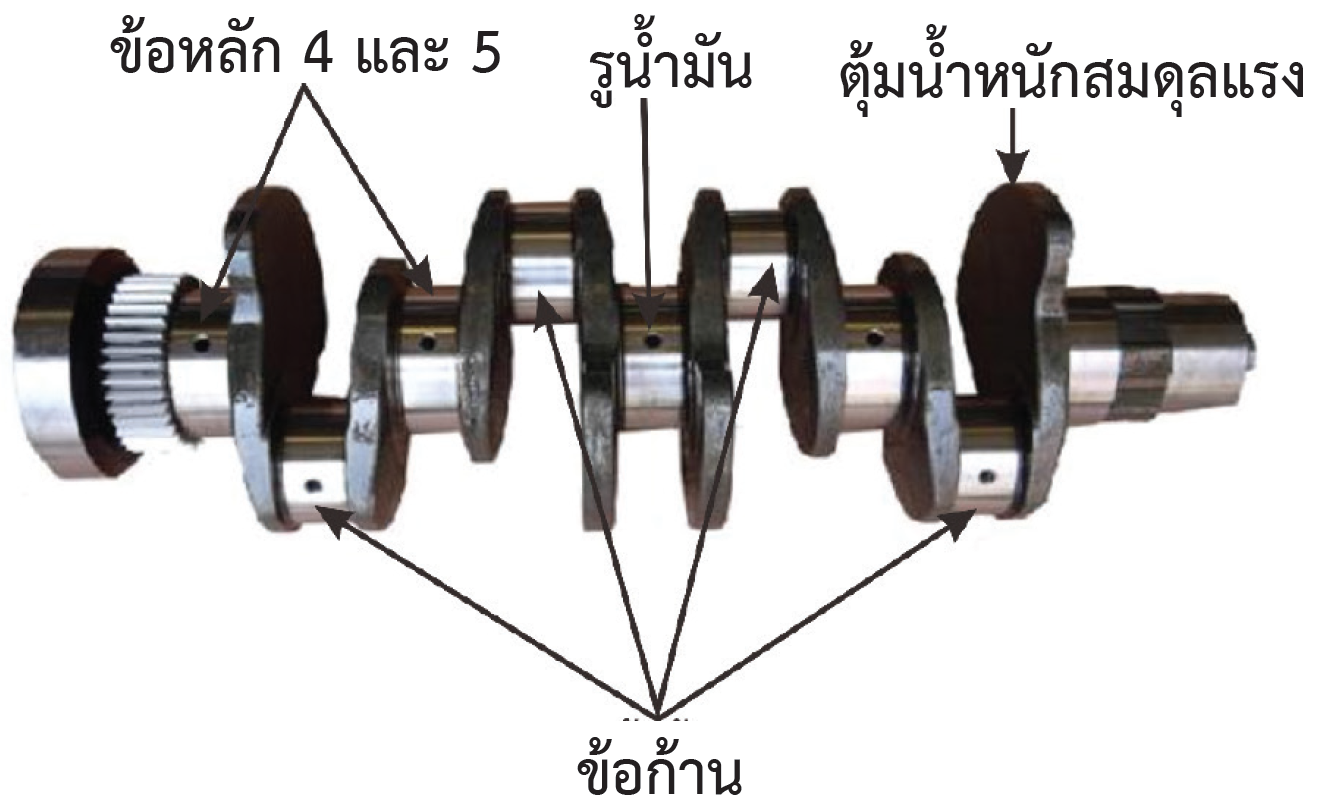 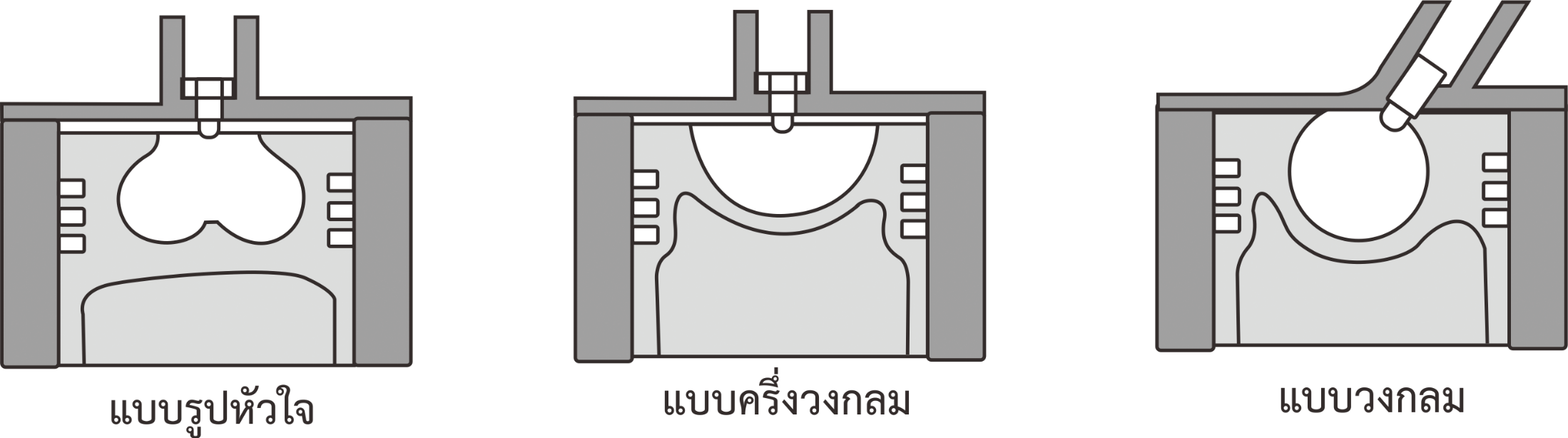 รูปที่ 1.16 ลักษณะของเพลาข้อเหวี่ยง
รูปที่ 1.9 ลักษณะของห้องเผาไหม้แบบโดยตรงรูปแบบต่าง ๆ
ห้องเผาไหม้ที่นิยมใช้ในเครื่องยนต์ดีเซล มีดังนี้
ล้อช่วยแรง (รูปที่ 1.17) ทำหน้าที่ให้เครื่องยนต์มีความเร็วสมํ่าเสมอ โดยล้อช่วยแรงจะเก็บพลังงานไว้ เมื่อเพลาข้อเหวี่ยงถูกหมุนเร็วขึ้น และจะคายพลังงานออกมาเมื่อเพลาข้อเหวี่ยงหมุนช้าลง ล้อช่วยแรงผลิตมาจากเหล็กหล่อและจะยึดติดที่ด้านท้ายกับเพลาข้อเหวี่ยงด้วยโบลท์ พลังงานที่ลูกสูบส่งให้เพลาข้อเหวี่ยงนั้นไม่สมํ่าเสมอ โดยจะส่งมากสุดในจังหวะงาน และจะน้อยสุดหรือไม่มีเลยในจังหวะอื่น การที่เพลาข้อเหวี่ยงรับแรงไม่สมํ่าเสมอนี้เป็นเหตุให้ความเร็วรอบของเครื่องยนต์ช้าบ้าง เร็วบ้าง ดังนั้นจึงต้องมีล้อช่วยแรง ที่ขอบของล้อช่วยแรงจะทำฟันเฟืองไว้เพื่อช่วยการติดเครื่องยนต์ โดยเฟืองของมอเตอร์สตาร์ตจะเลื่อนออกมาขบกับเฟืองของล้อช่วยแรง ที่ผิวด้านหลังของล้อช่วยแรงต้องเจียระไนให้เรียบ เพราะเป็นส่วนหนึ่งของการส่งต่อกำลัง (เกียร์ธรรมดา) โดยแผ่นคลัตช์จะถูกกดอยู่ด้านหลังของล้อช่วยแรง สำหรับในรถยนต์ที่ใช้เกียร์อัตโนมัติล้อช่วยแรงจะมีนํ้าหนักเบาและจะใช้ชุดทอร์กคอนเวอร์เตอร์
1
2
3
เพิ่มคุณค่าให้กับตนเอง
มีอำนาจในการดึงดูด
ก่อให้เกิดสุขภาพจิตที่ดี
ล้อช่วยแรง (Flywheel)
ห้องเผาไหม้แบบโดยตรง (รูปที่ 1.8) จะอยู่ส่วนบนสุดของลูกสูบซึ่งมีอยู่หลายลักษณะ หลายรูปแบบ (รูปที่ 1.9) โดยถูกออกแบบมาเพื่อประสิทธิภาพในการเผาไหม้ หัวฉีดจะฉีดนํ้ามันเข้าไปในห้องเผาไหม้หลัก ซึ่งอยู่ระหว่างลูกสูบกับฝาสูบโดยตรง ข้อดีของห้องเผาไหม้แบบนี้คือจะมีการสูญเสียความร้อนน้อยทำให้สามารถลดกำลังอัดได้ พื้นที่ของห้องเผาไหม้น้อยทำให้เกิดประสิทธิภาพทางความร้อนสูง เป็นผลให้มีการผลิตกำลังได้สูง  จึงทำให้มีการประหยัดนํ้ามันเชื้อเพลิงได้ดี  ส่วนข้อด้อย  คือ  ความดันที่เกิดจากการเผาไหม้สูงจึงทำให้เกิดเสียงดังและเสี่ยงต่อการเคาะของเครื่องยนต์ นํ้ามันเชื้อเพลิงที่ใช้ต้องมีคุณภาพสูง และความดันนํ้ามันเชื้อเพลิงที่ใช้ในการฉีดต้องสูงด้วย ดังนั้น ปั๊มฉีดนํ้ามันเชื้อเพลิงจึงต้องทนทานต่อการทำงานสูง
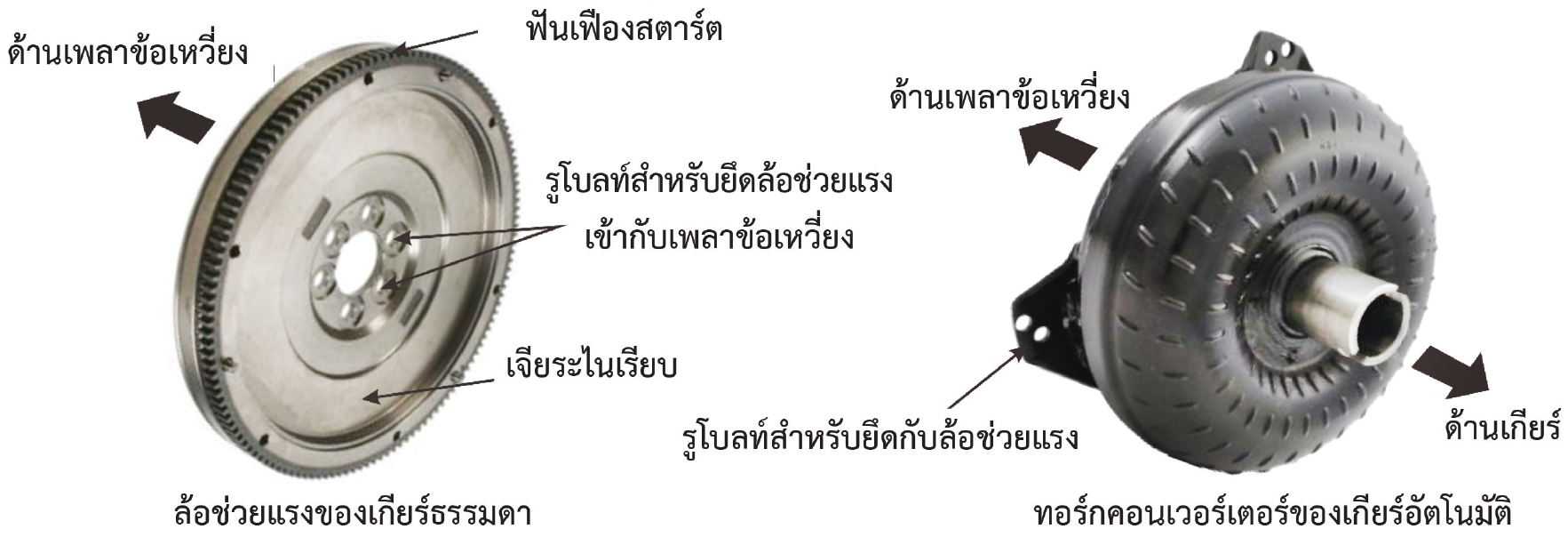 รูปที่ 1.17 ลักษณะของล้อช่วยแรงของเกียร์ธรรมดา และชุดทอร์กคอนเวอร์เตอร์ของเกียร์อัตโนมัติ
รูปที่ 1.9 ลักษณะของห้องเผาไหม้แบบโดยตรงรูปแบบต่าง ๆ
ห้องเผาไหม้ที่นิยมใช้ในเครื่องยนต์ดีเซล มีดังนี้
กลไกยกลิ้นจะติดตั้งอยู่ด้านหน้าของเครื่องยนต์ มีหน้าที่หลักคือบังคับการปิดเปิดของลิ้นไอดีและไอเสีย นอกจากนี้ ยังบังคับการทำงานของปั๊มนํ้ามันเชื้อเพลิง ปั๊มสุญญากาศ และปั๊มนํ้ามันเครื่อง ในเครื่องยนต์ดีเซลมีการใช้กลไกยกลิ้นอยู่ 4 แบบ คือ
1
2
3
เพิ่มคุณค่าให้กับตนเอง
มีอำนาจในการดึงดูด
ก่อให้เกิดสุขภาพจิตที่ดี
กลไกยกลิ้น (Valve Train)
ห้องเผาไหม้แบบโดยตรง (รูปที่ 1.8) จะอยู่ส่วนบนสุดของลูกสูบซึ่งมีอยู่หลายลักษณะ หลายรูปแบบ (รูปที่ 1.9) โดยถูกออกแบบมาเพื่อประสิทธิภาพในการเผาไหม้ หัวฉีดจะฉีดนํ้ามันเข้าไปในห้องเผาไหม้หลัก ซึ่งอยู่ระหว่างลูกสูบกับฝาสูบโดยตรง ข้อดีของห้องเผาไหม้แบบนี้คือจะมีการสูญเสียความร้อนน้อยทำให้สามารถลดกำลังอัดได้ พื้นที่ของห้องเผาไหม้น้อยทำให้เกิดประสิทธิภาพทางความร้อนสูง เป็นผลให้มีการผลิตกำลังได้สูง  จึงทำให้มีการประหยัดนํ้ามันเชื้อเพลิงได้ดี  ส่วนข้อด้อย  คือ  ความดันที่เกิดจากการเผาไหม้สูงจึงทำให้เกิดเสียงดังและเสี่ยงต่อการเคาะของเครื่องยนต์ นํ้ามันเชื้อเพลิงที่ใช้ต้องมีคุณภาพสูง และความดันนํ้ามันเชื้อเพลิงที่ใช้ในการฉีดต้องสูงด้วย ดังนั้น ปั๊มฉีดนํ้ามันเชื้อเพลิงจึงต้องทนทานต่อการทำงานสูง
แบบใช้สายพาน (Timing Belt Type)
แบบใช้เฟือง (Timing Gear Type)
1
2
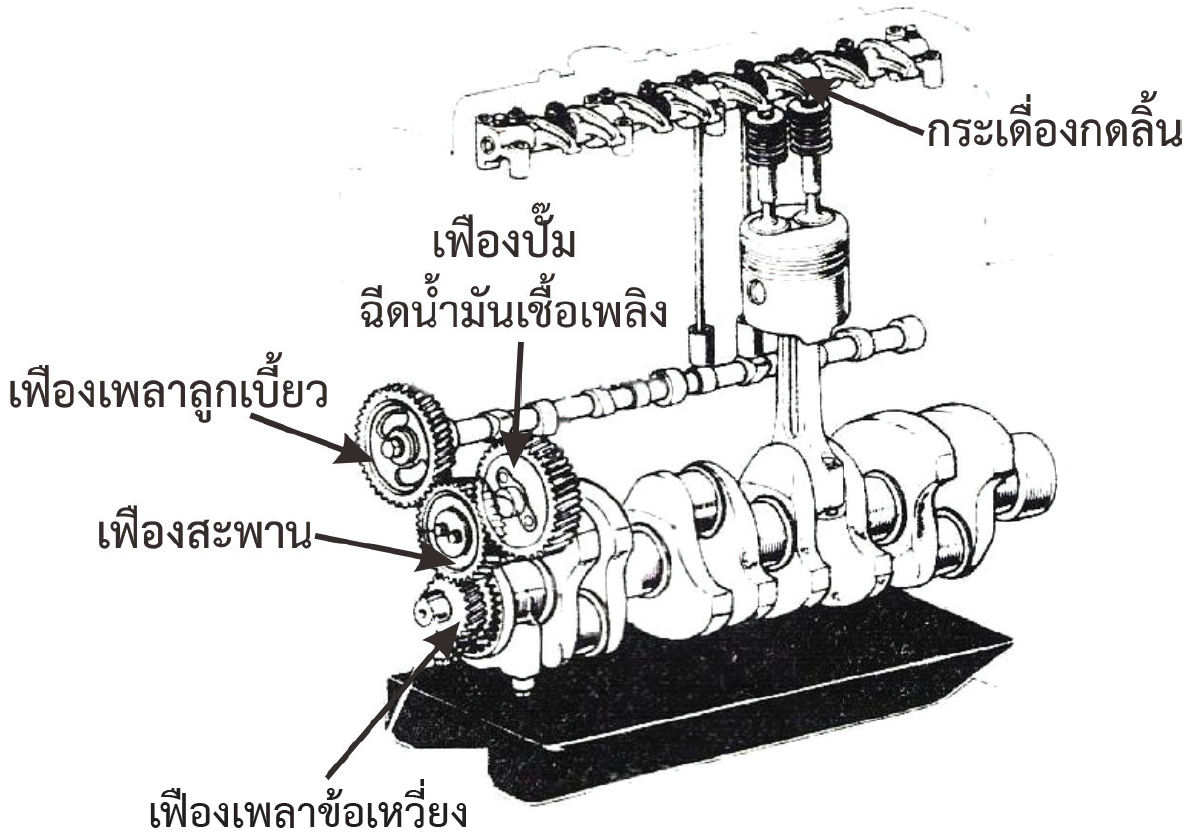 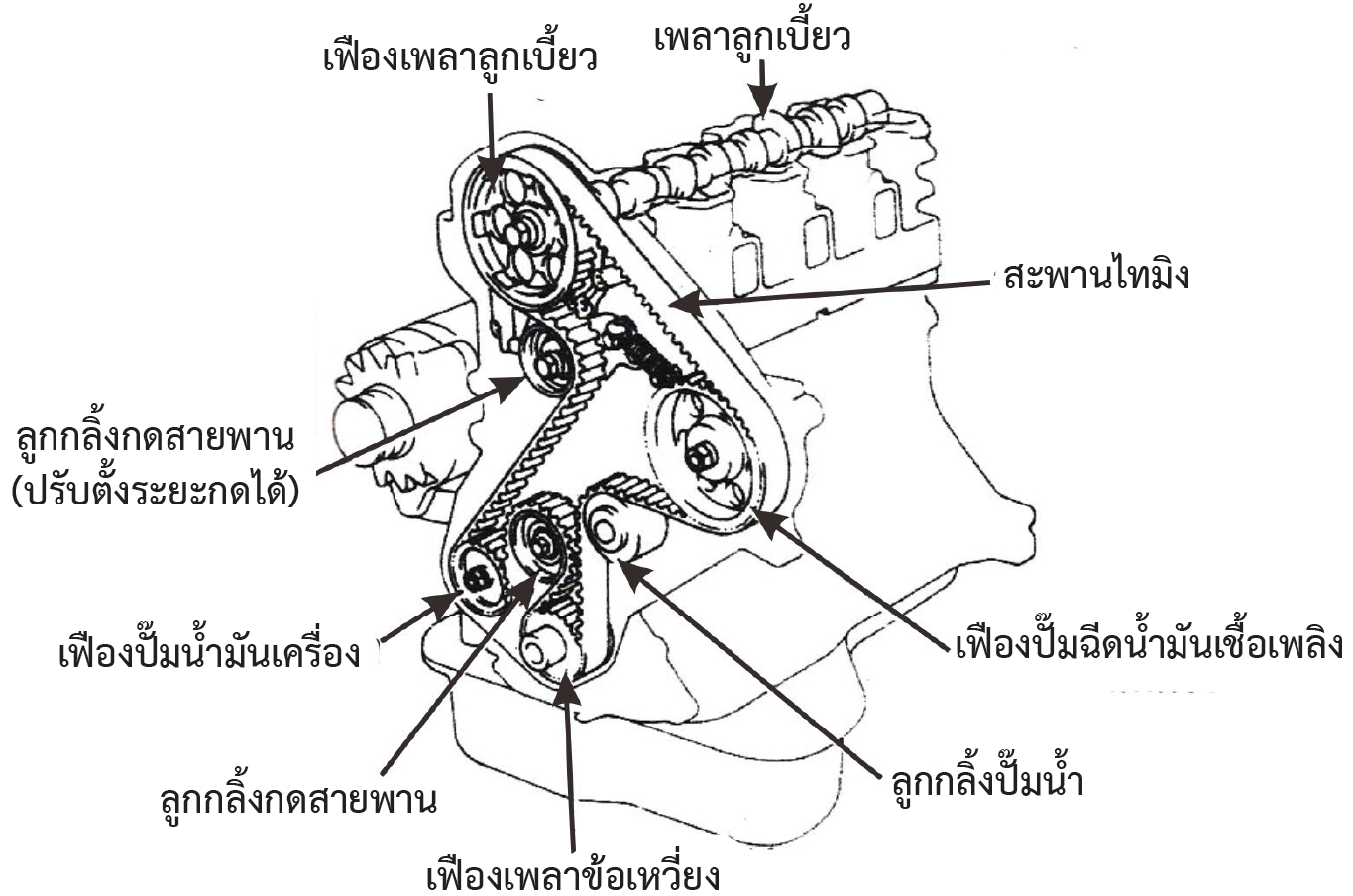 รูปที่ 1.9 ลักษณะของห้องเผาไหม้แบบโดยตรงรูปแบบต่าง ๆ
รูปที่ 1.18 กลไกยกลิ้นแบบใช้สายพาน
รูปที่ 1.19 กลไกยกลิ้นแบบใช้เฟือง
ห้องเผาไหม้ที่นิยมใช้ในเครื่องยนต์ดีเซล มีดังนี้
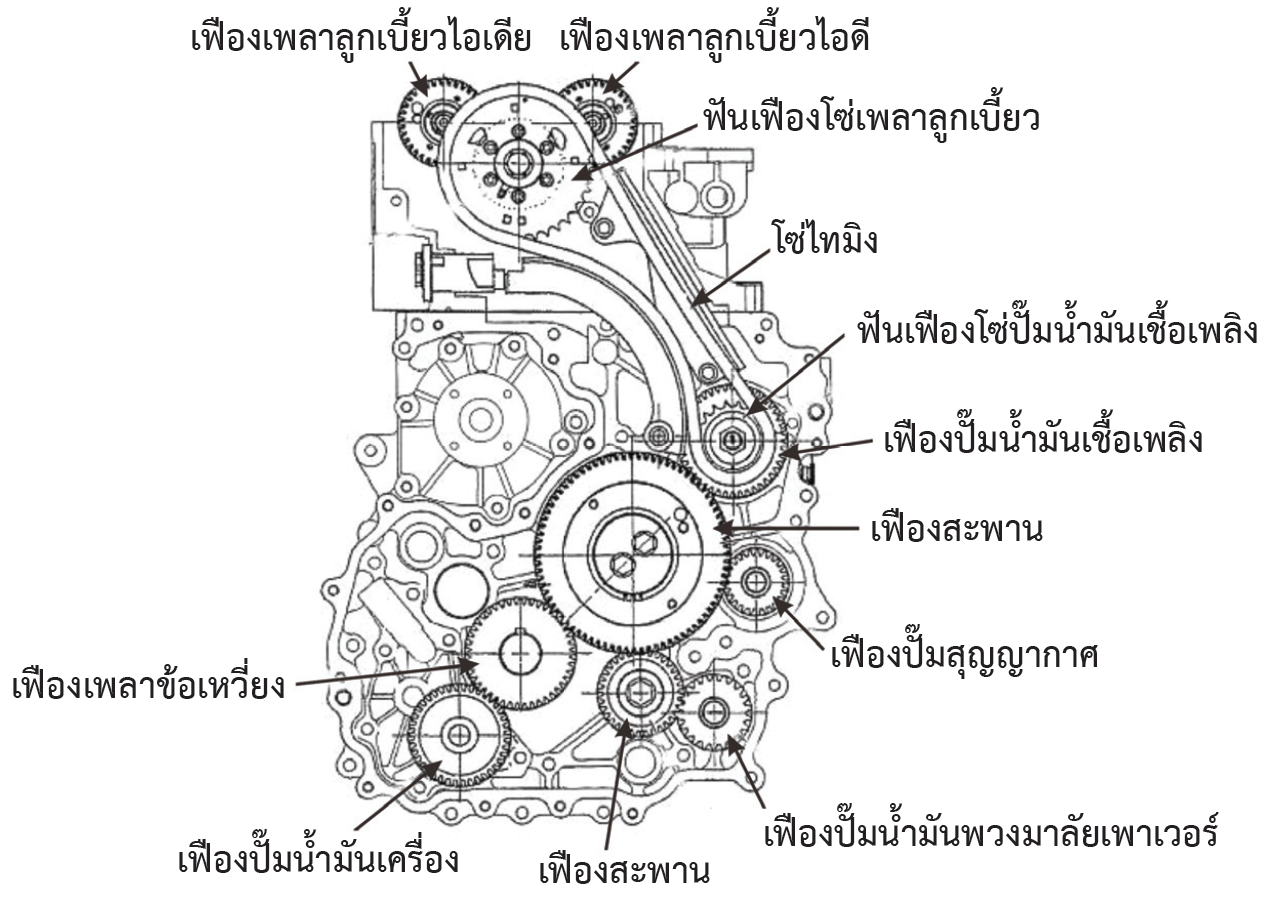 1
2
3
เพิ่มคุณค่าให้กับตนเอง
มีอำนาจในการดึงดูด
ก่อให้เกิดสุขภาพจิตที่ดี
ห้องเผาไหม้แบบโดยตรง (รูปที่ 1.8) จะอยู่ส่วนบนสุดของลูกสูบซึ่งมีอยู่หลายลักษณะ หลายรูปแบบ (รูปที่ 1.9) โดยถูกออกแบบมาเพื่อประสิทธิภาพในการเผาไหม้ หัวฉีดจะฉีดนํ้ามันเข้าไปในห้องเผาไหม้หลัก ซึ่งอยู่ระหว่างลูกสูบกับฝาสูบโดยตรง ข้อดีของห้องเผาไหม้แบบนี้คือจะมีการสูญเสียความร้อนน้อยทำให้สามารถลดกำลังอัดได้ พื้นที่ของห้องเผาไหม้น้อยทำให้เกิดประสิทธิภาพทางความร้อนสูง เป็นผลให้มีการผลิตกำลังได้สูง  จึงทำให้มีการประหยัดนํ้ามันเชื้อเพลิงได้ดี  ส่วนข้อด้อย  คือ  ความดันที่เกิดจากการเผาไหม้สูงจึงทำให้เกิดเสียงดังและเสี่ยงต่อการเคาะของเครื่องยนต์ นํ้ามันเชื้อเพลิงที่ใช้ต้องมีคุณภาพสูง และความดันนํ้ามันเชื้อเพลิงที่ใช้ในการฉีดต้องสูงด้วย ดังนั้น ปั๊มฉีดนํ้ามันเชื้อเพลิงจึงต้องทนทานต่อการทำงานสูง
แบบใช้สายพาน (Timing Belt Type)
แบบใช้เฟือง (Timing Gear Type)
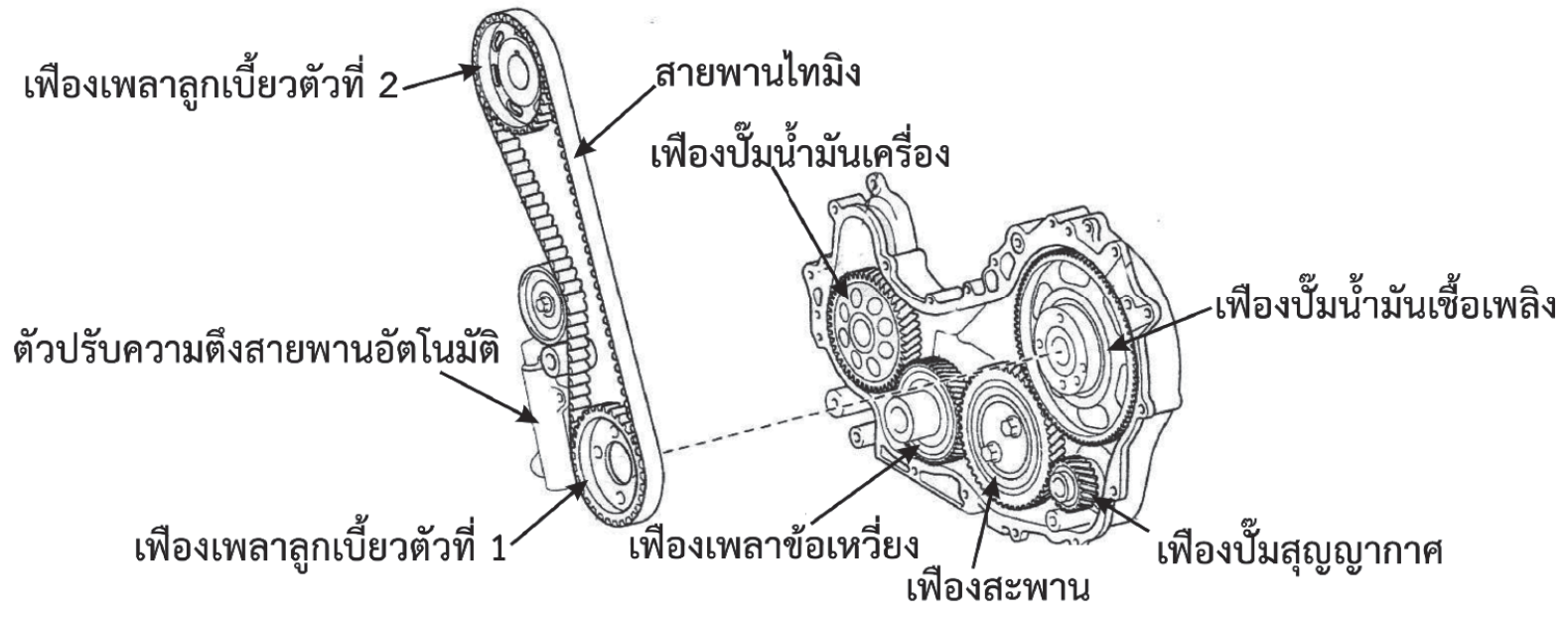 3
4
รูปที่ 1.9 ลักษณะของห้องเผาไหม้แบบโดยตรงรูปแบบต่าง ๆ
รูปที่ 1.21 กลไกยกลิ้นแบบใช้เฟืองและสายพาน (TOYOTA 2KD)
รูปที่ 1.20 กลไกยกลิ้นแบบใช้เฟืองและโซ่ (ISUZU 4JK1)
ห้องเผาไหม้ที่นิยมใช้ในเครื่องยนต์ดีเซล มีดังนี้
ชิ้นส่วนระบบต่าง ๆ ของเครื่องยนต์ดีเซล
2.
2.1
ระบบเชื้อเพลิง
1
2
3
เพิ่มคุณค่าให้กับตนเอง
มีอำนาจในการดึงดูด
ก่อให้เกิดสุขภาพจิตที่ดี
ลูกสูบ (Piston)
ห้องเผาไหม้แบบโดยตรง (รูปที่ 1.8) จะอยู่ส่วนบนสุดของลูกสูบซึ่งมีอยู่หลายลักษณะ หลายรูปแบบ (รูปที่ 1.9) โดยถูกออกแบบมาเพื่อประสิทธิภาพในการเผาไหม้ หัวฉีดจะฉีดนํ้ามันเข้าไปในห้องเผาไหม้หลัก ซึ่งอยู่ระหว่างลูกสูบกับฝาสูบโดยตรง ข้อดีของห้องเผาไหม้แบบนี้คือจะมีการสูญเสียความร้อนน้อยทำให้สามารถลดกำลังอัดได้ พื้นที่ของห้องเผาไหม้น้อยทำให้เกิดประสิทธิภาพทางความร้อนสูง เป็นผลให้มีการผลิตกำลังได้สูง  จึงทำให้มีการประหยัดนํ้ามันเชื้อเพลิงได้ดี  ส่วนข้อด้อย  คือ  ความดันที่เกิดจากการเผาไหม้สูงจึงทำให้เกิดเสียงดังและเสี่ยงต่อการเคาะของเครื่องยนต์ นํ้ามันเชื้อเพลิงที่ใช้ต้องมีคุณภาพสูง และความดันนํ้ามันเชื้อเพลิงที่ใช้ในการฉีดต้องสูงด้วย ดังนั้น ปั๊มฉีดนํ้ามันเชื้อเพลิงจึงต้องทนทานต่อการทำงานสูง
ปั๊มฉีดนํ้ามันเชื้อเพลิง (Injection Pump)
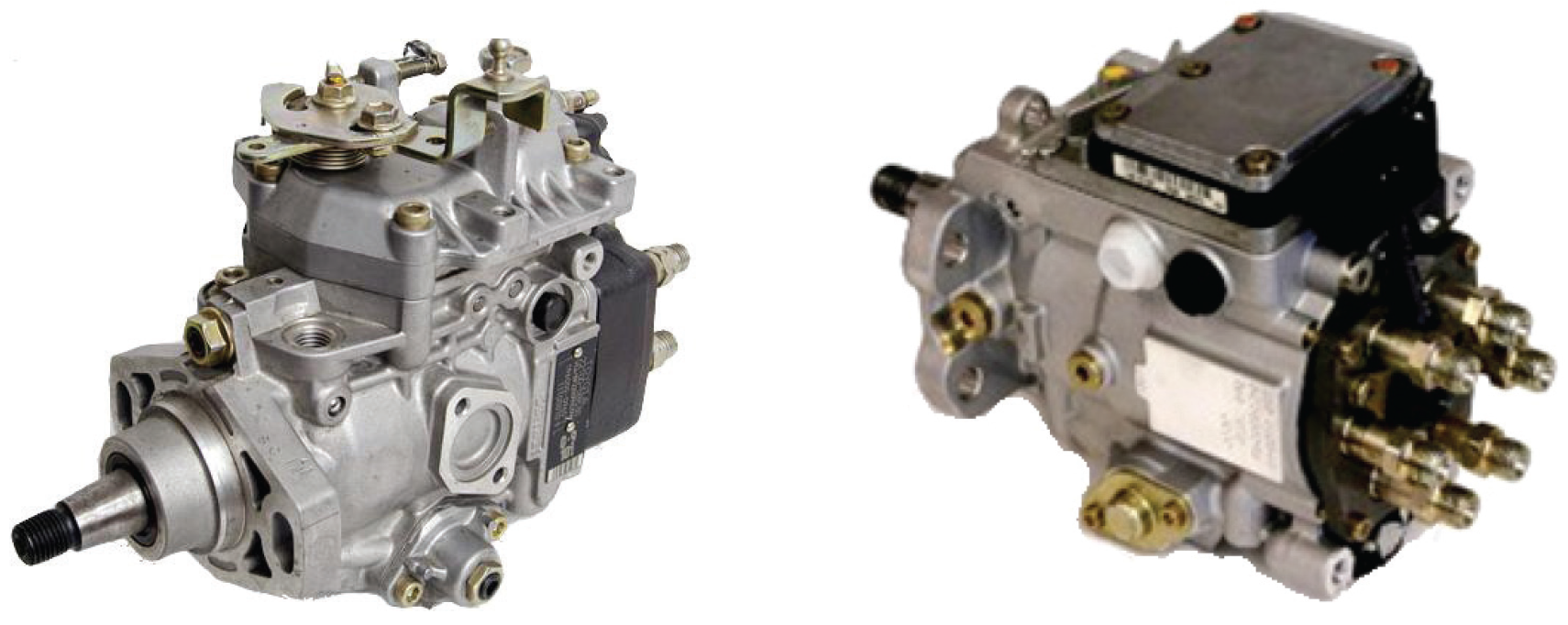 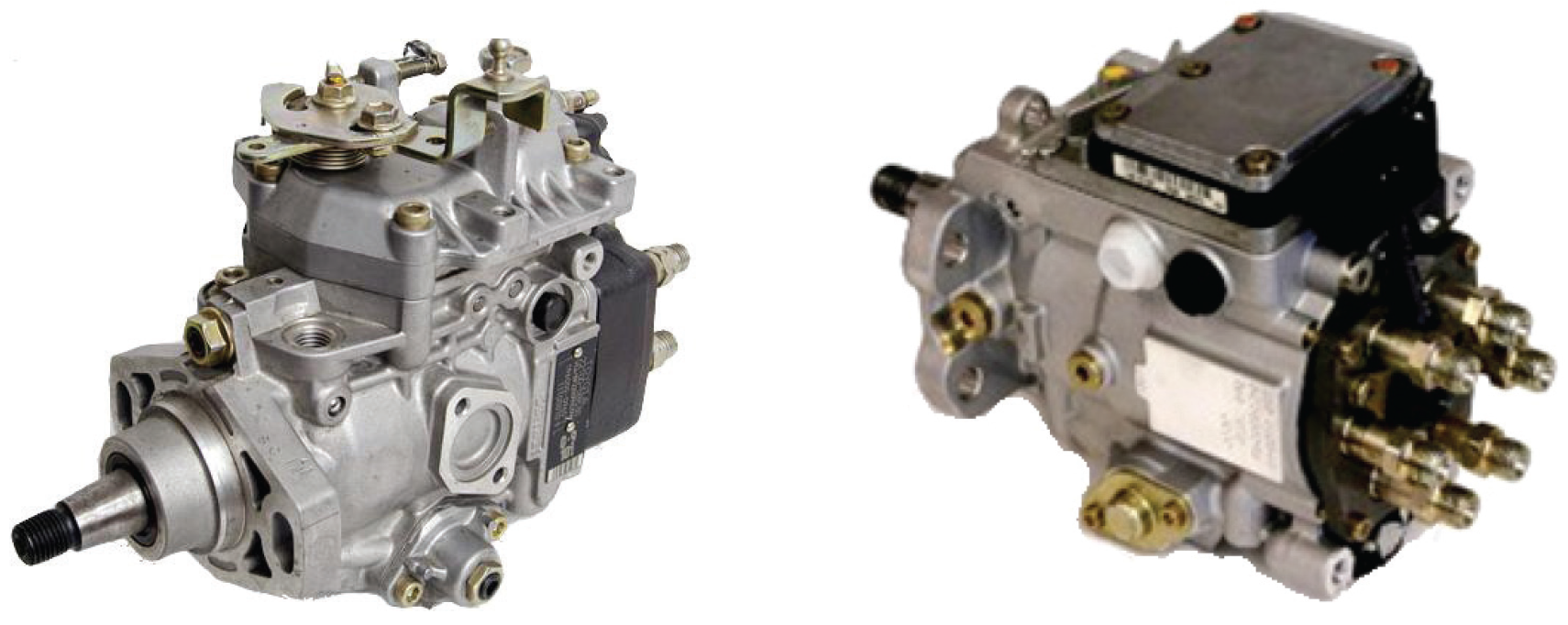 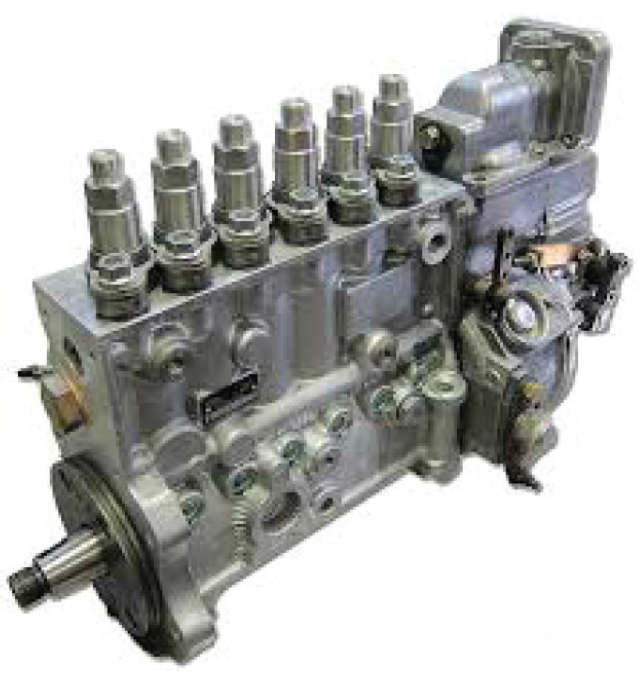 รูปที่ 1.9 ลักษณะของห้องเผาไหม้แบบโดยตรงรูปแบบต่าง ๆ
รูปที่ 1.24 ลักษณะปั๊มฉีดนํ้ามันเชื้อเพลิงเครื่องยนต์ดีเซลแบบอิเล็กทรอนิกส์ธรรมดา
รูปที่ 1.22 ลักษณะปั๊มฉีดนํ้ามันเชื้อเพลิงแบบแถวเรียง
รูปที่ 1.23 ลักษณะปั๊มฉีดนํ้ามันเชื้อเพลิงจานจ่ายแบบ วีอี
ห้องเผาไหม้ที่นิยมใช้ในเครื่องยนต์ดีเซล มีดังนี้
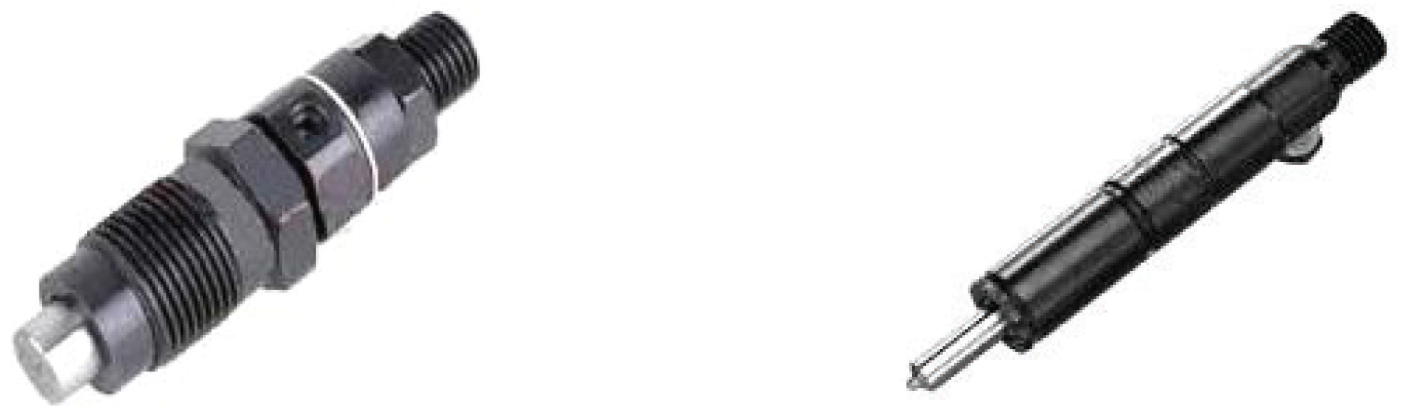 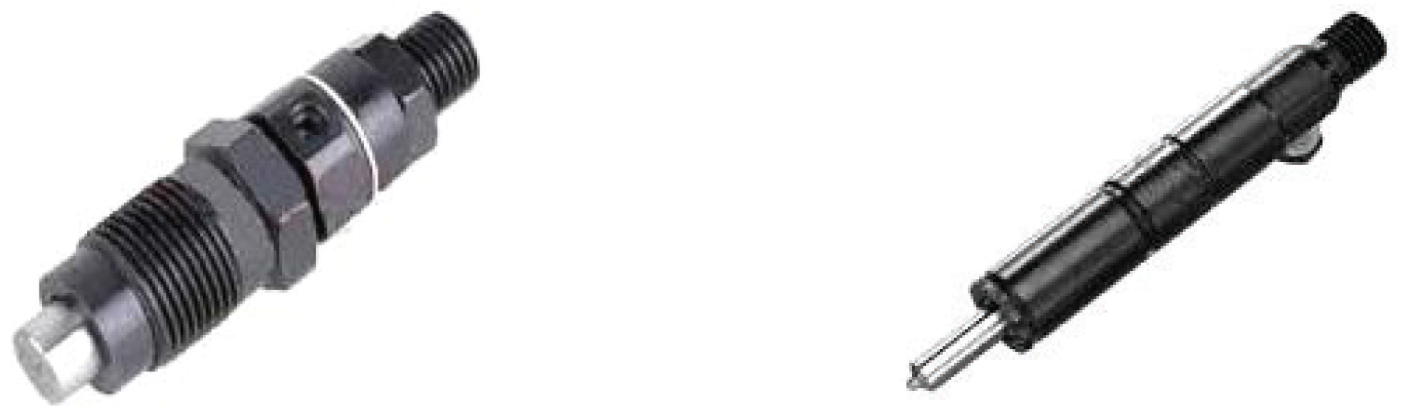 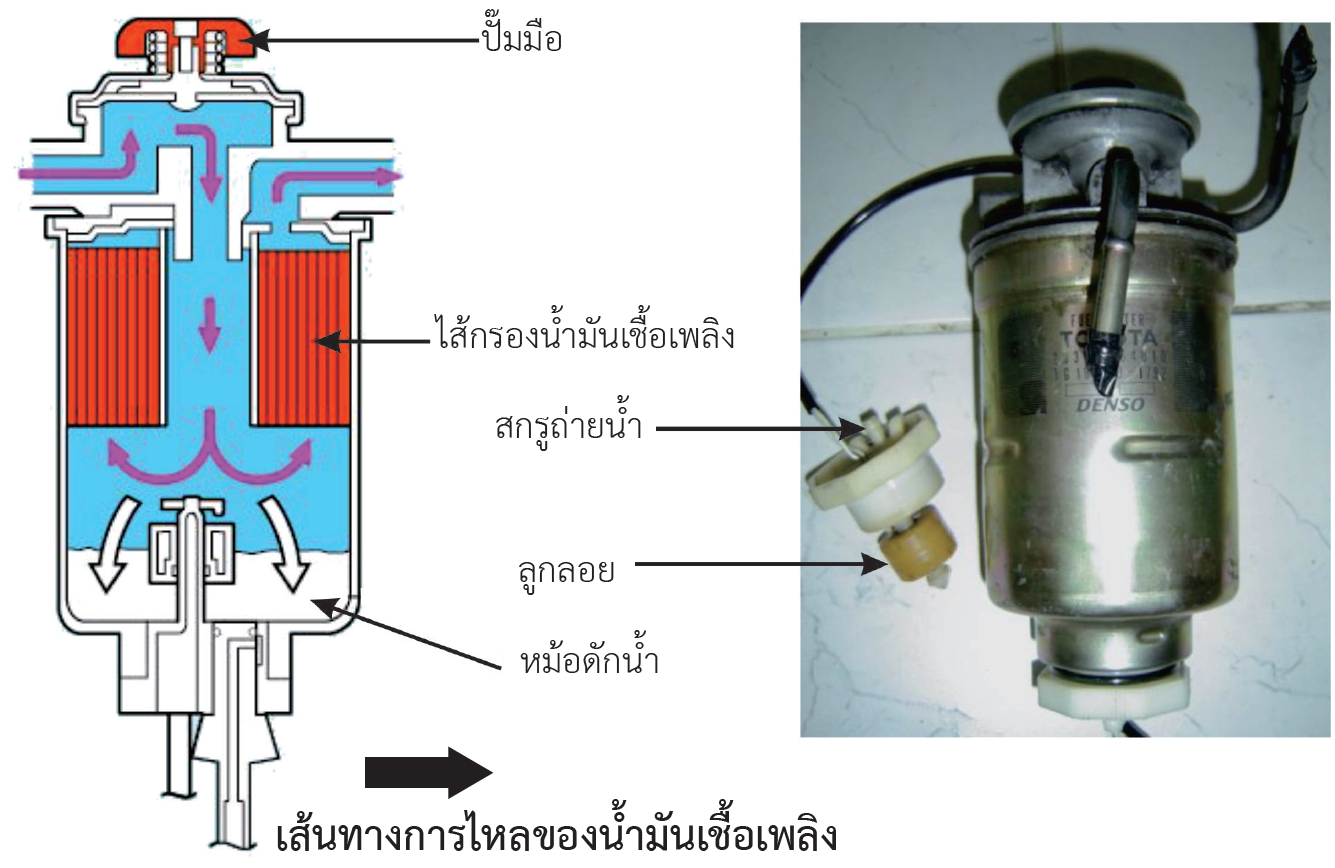 1
2
3
เพิ่มคุณค่าให้กับตนเอง
มีอำนาจในการดึงดูด
ก่อให้เกิดสุขภาพจิตที่ดี
ห้องเผาไหม้แบบโดยตรง (รูปที่ 1.8) จะอยู่ส่วนบนสุดของลูกสูบซึ่งมีอยู่หลายลักษณะ หลายรูปแบบ (รูปที่ 1.9) โดยถูกออกแบบมาเพื่อประสิทธิภาพในการเผาไหม้ หัวฉีดจะฉีดนํ้ามันเข้าไปในห้องเผาไหม้หลัก ซึ่งอยู่ระหว่างลูกสูบกับฝาสูบโดยตรง ข้อดีของห้องเผาไหม้แบบนี้คือจะมีการสูญเสียความร้อนน้อยทำให้สามารถลดกำลังอัดได้ พื้นที่ของห้องเผาไหม้น้อยทำให้เกิดประสิทธิภาพทางความร้อนสูง เป็นผลให้มีการผลิตกำลังได้สูง  จึงทำให้มีการประหยัดนํ้ามันเชื้อเพลิงได้ดี  ส่วนข้อด้อย  คือ  ความดันที่เกิดจากการเผาไหม้สูงจึงทำให้เกิดเสียงดังและเสี่ยงต่อการเคาะของเครื่องยนต์ นํ้ามันเชื้อเพลิงที่ใช้ต้องมีคุณภาพสูง และความดันนํ้ามันเชื้อเพลิงที่ใช้ในการฉีดต้องสูงด้วย ดังนั้น ปั๊มฉีดนํ้ามันเชื้อเพลิงจึงต้องทนทานต่อการทำงานสูง
หัวฉีด (Injection Nozzle)
กรองนํ้ามันเชื้อเพลิงและหม้อดักนํ้า
รูปที่ 1.26 ลักษณะของหัวฉีดแบบเดือย
รูปที่ 1.27 ลักษณะของหัวฉีดแบบรู
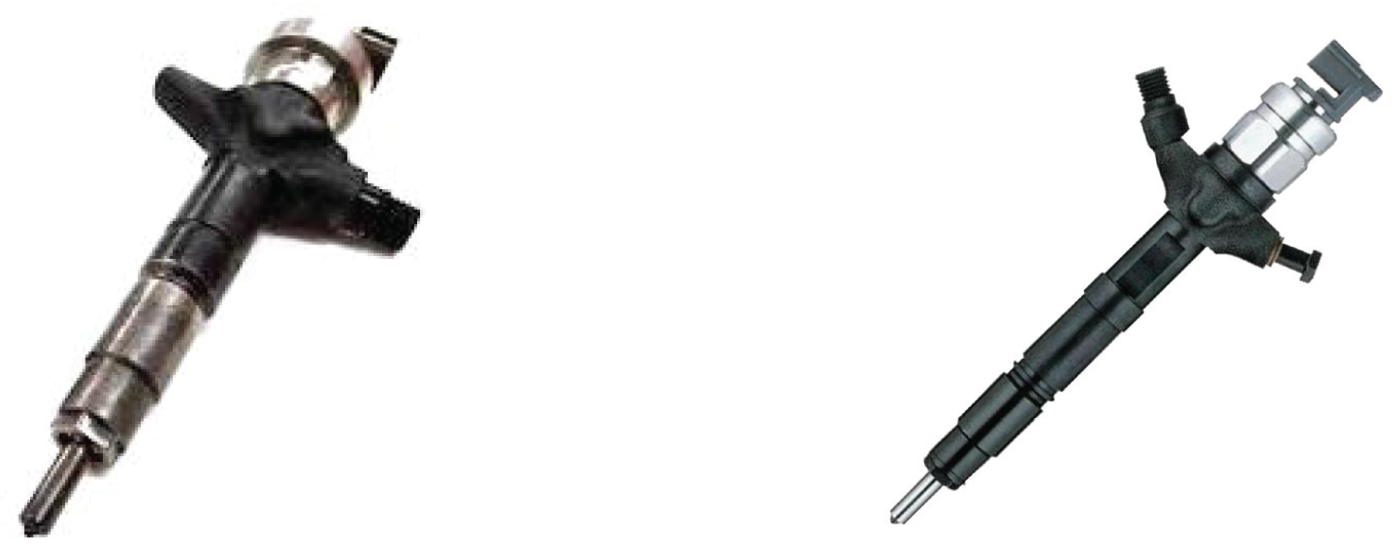 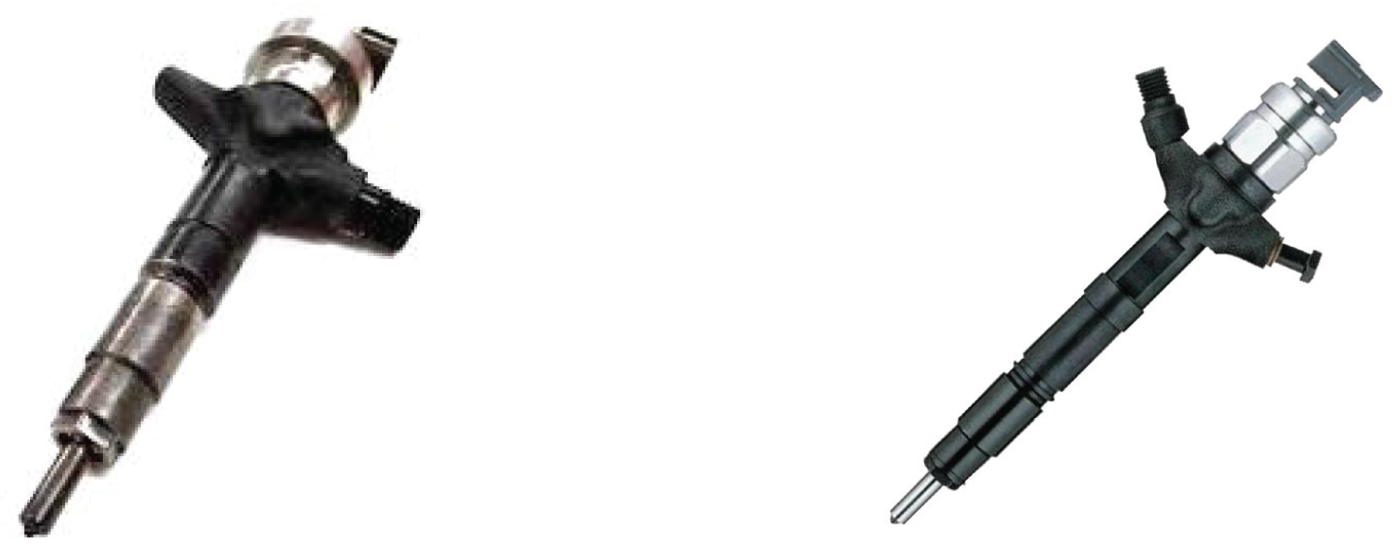 รูปที่ 1.9 ลักษณะของห้องเผาไหม้แบบโดยตรงรูปแบบต่าง ๆ
รูปที่ 1.30 กรองนํ้ามันเชื้อเพลิงและหม้อดักนํ้าอยู่เป็นชุดเดียวกัน
รูปที่ 1.28 หัวฉีดอิเล็กทรอนิกส์แบบใช้โซลินอยด์
รูปที่ 1.29 หัวฉีดอิเล็กทรอนิกส์แบบเพียโซอีเล็กทริก
ห้องเผาไหม้ที่นิยมใช้ในเครื่องยนต์ดีเซล มีดังนี้
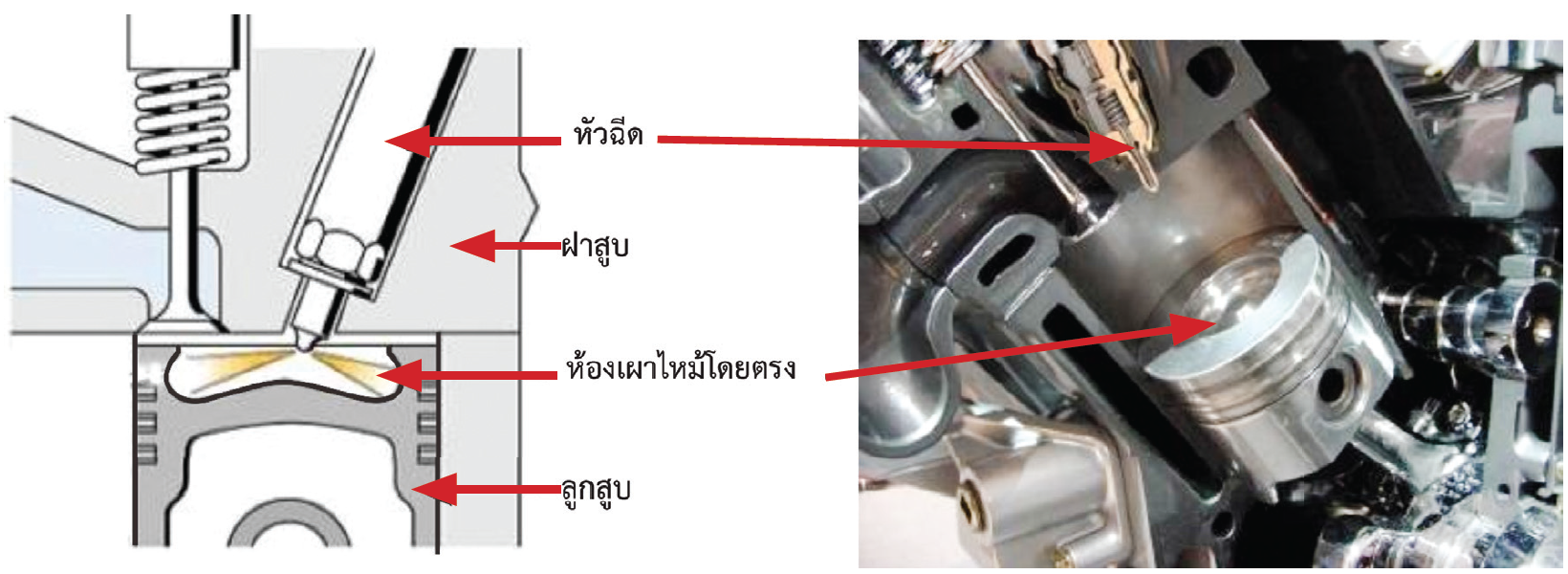 หัวฉีด
ฝาสูบ
ท่อคอมมอนเรล หรือรางนํ้ามันจะติดตั้งในเครื่องยนต์ดีเซลแบบคอมมอนเรล มีหน้าที่เก็บรักษาความดันนํ้ามันเชื้อเพลิงที่ส่งมาจากปั๊มนํ้ามันเชื้อเพลิง และจ่ายนํ้ามันเชื้อเพลิงไปที่หัวฉีดของแต่ละกระบอกสูบความดันในท่อประมาณ 25-180 MPa ที่ท่อคอมมอนเรลจะมีเซนเซอร์ความดันนํ้ามันเชื้อเพลิงในท่อคอมมอนเรล และลิ้นจํากัดความดัน (Pressure limiter valve) ในเครื่องยนต์บางรุ่นจะมีลิ้นควบคุมความดัน (Pressure discharge valve) และวาล์วลดการกระเพื่อมของนํ้ามัน (Flow damper) ท่อคอมมอนเรล (รูปที่ 1.31)
1
2
3
ห้องเผาไหม้โดยตรง
เพิ่มคุณค่าให้กับตนเอง
มีอำนาจในการดึงดูด
ก่อให้เกิดสุขภาพจิตที่ดี
ลูกสูบ
รูปที่ 1.8 ลักษณะของห้องเผาไหม้แบบโดยตรง
ท่อคอมมอนเรล (Common Rail)
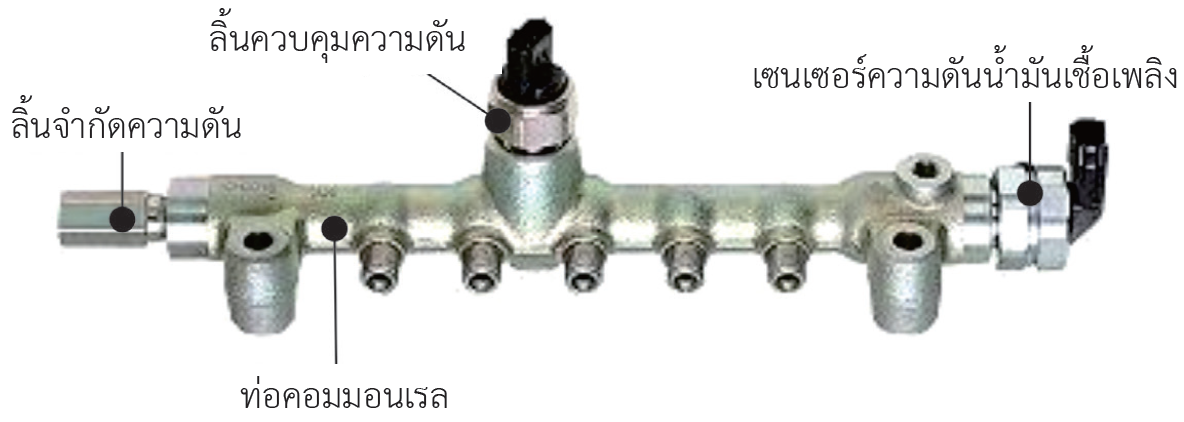 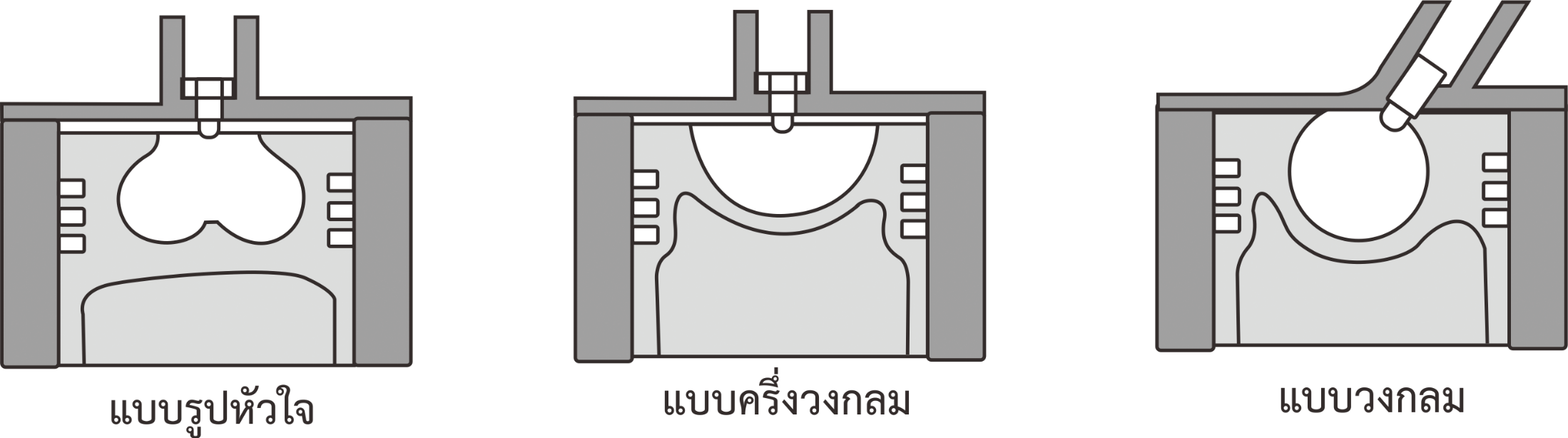 รูปที่ 1.31 ลักษณะของท่อคอมมอนเรล
รูปที่ 1.9 ลักษณะของห้องเผาไหม้แบบโดยตรงรูปแบบต่าง ๆ
ห้องเผาไหม้ที่นิยมใช้ในเครื่องยนต์ดีเซล มีดังนี้
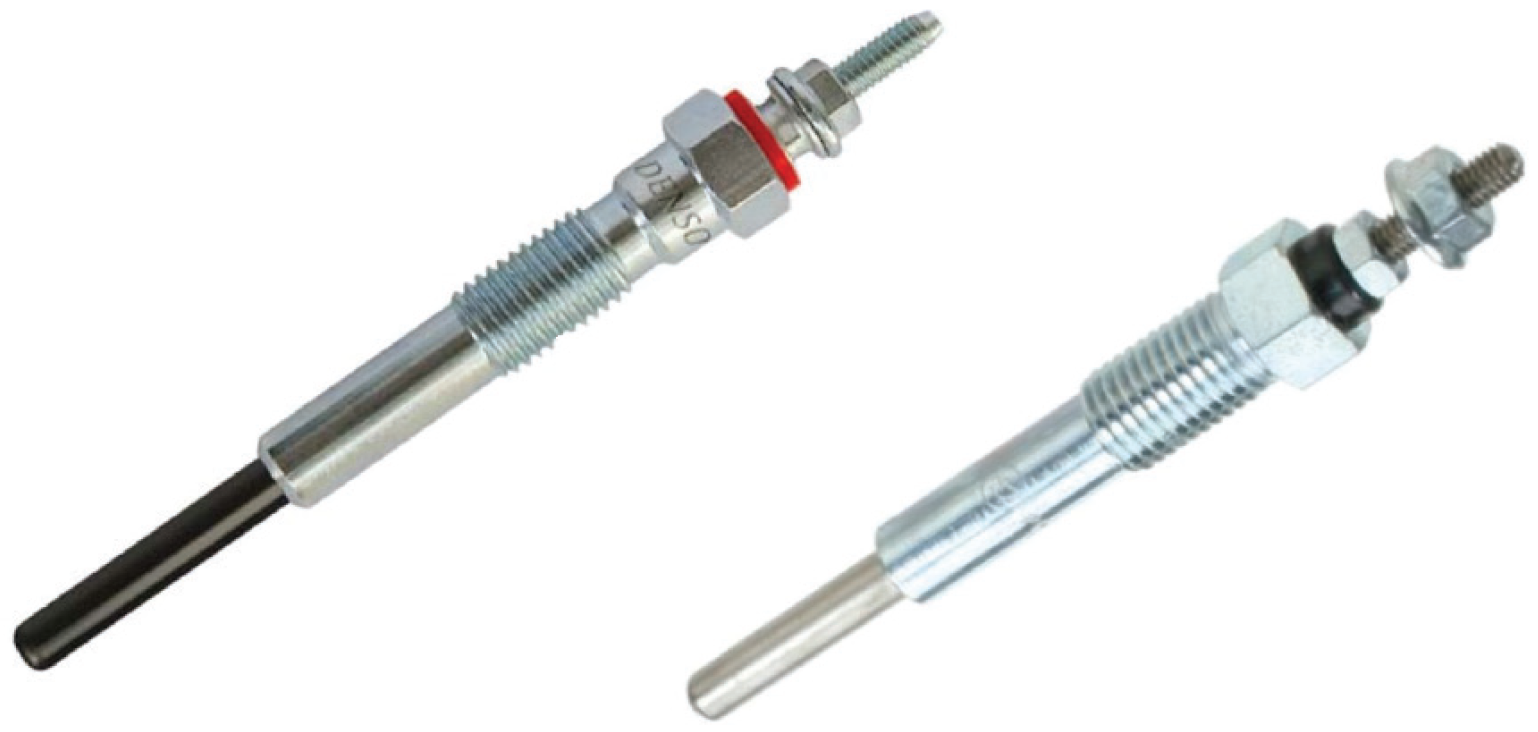 2.2
ระบบไฟฟ้า
1
2
3
เพิ่มคุณค่าให้กับตนเอง
มีอำนาจในการดึงดูด
ก่อให้เกิดสุขภาพจิตที่ดี
ลูกสูบ (Piston)
ห้องเผาไหม้แบบโดยตรง (รูปที่ 1.8) จะอยู่ส่วนบนสุดของลูกสูบซึ่งมีอยู่หลายลักษณะ หลายรูปแบบ (รูปที่ 1.9) โดยถูกออกแบบมาเพื่อประสิทธิภาพในการเผาไหม้ หัวฉีดจะฉีดนํ้ามันเข้าไปในห้องเผาไหม้หลัก ซึ่งอยู่ระหว่างลูกสูบกับฝาสูบโดยตรง ข้อดีของห้องเผาไหม้แบบนี้คือจะมีการสูญเสียความร้อนน้อยทำให้สามารถลดกำลังอัดได้ พื้นที่ของห้องเผาไหม้น้อยทำให้เกิดประสิทธิภาพทางความร้อนสูง เป็นผลให้มีการผลิตกำลังได้สูง  จึงทำให้มีการประหยัดนํ้ามันเชื้อเพลิงได้ดี  ส่วนข้อด้อย  คือ  ความดันที่เกิดจากการเผาไหม้สูงจึงทำให้เกิดเสียงดังและเสี่ยงต่อการเคาะของเครื่องยนต์ นํ้ามันเชื้อเพลิงที่ใช้ต้องมีคุณภาพสูง และความดันนํ้ามันเชื้อเพลิงที่ใช้ในการฉีดต้องสูงด้วย ดังนั้น ปั๊มฉีดนํ้ามันเชื้อเพลิงจึงต้องทนทานต่อการทำงานสูง
รูปที่ 1.32 ลักษณะหัวเผา
หัวเผา (Glow Plug)
อัลเทอร์เนเตอร์ หรือไดชาร์จ (Alternator)
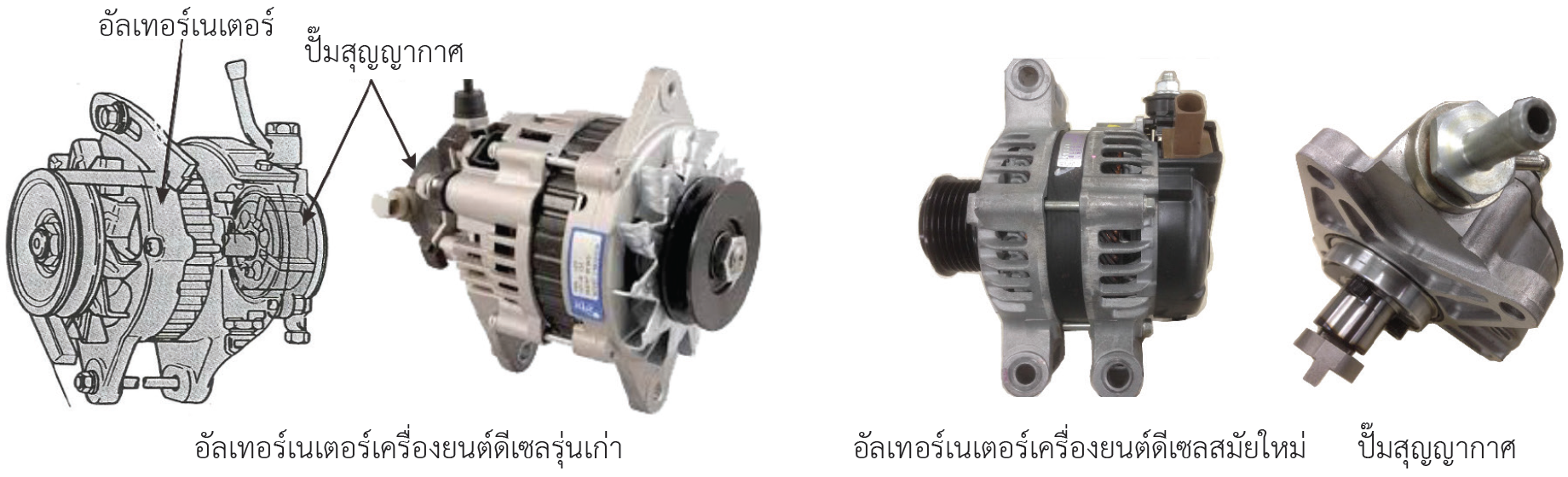 รูปที่ 1.9 ลักษณะของห้องเผาไหม้แบบโดยตรงรูปแบบต่าง ๆ
รูปที่ 1.33 อัลเทอร์เนเตอร์ และปั๊มสุญญากาศของเครื่องยนต์ดีเซล
ห้องเผาไหม้ที่นิยมใช้ในเครื่องยนต์ดีเซล มีดังนี้
2.3
ระบบหล่อลื่น
1
2
3
เพิ่มคุณค่าให้กับตนเอง
มีอำนาจในการดึงดูด
ก่อให้เกิดสุขภาพจิตที่ดี
ลูกสูบ (Piston)
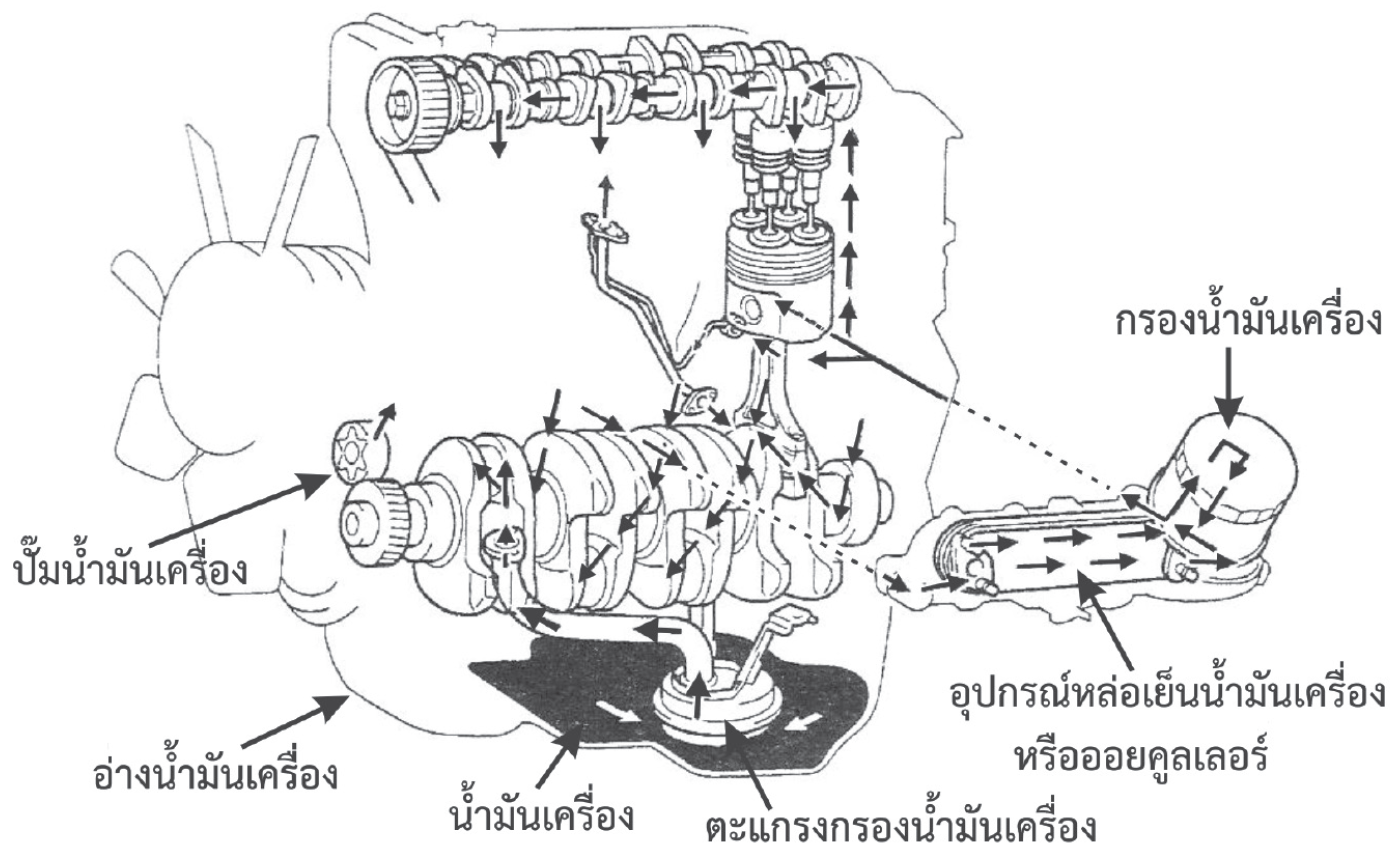 อ่างนํ้ามันเครื่อง (Oil Pan)
อุปกรณ์หล่อเย็นนํ้ามันเครื่อง (Oil Cooler)
อ่างนํ้ามันเครื่องจะติดตั้งอยู่ตอนล่างสุดของเครื่องยนต์และประกอบติดกับเสื้อสูบด้วยโบลท์ อ่างนํ้ามันเครื่องทำหน้าที่เก็บนํ้ามันเครื่องเพื่อส่งไปยังส่วนต่าง ๆ ของเครื่องยนต์ที่ต้องการหล่อลื่น
รูปที่ 1.9 ลักษณะของห้องเผาไหม้แบบโดยตรงรูปแบบต่าง ๆ
รูปที่ 1.34 อุปกรณ์หล่อเย็นนํ้ามันเครื่องของเครื่องยนต์ดีเซล
ห้องเผาไหม้ที่นิยมใช้ในเครื่องยนต์ดีเซล มีดังนี้
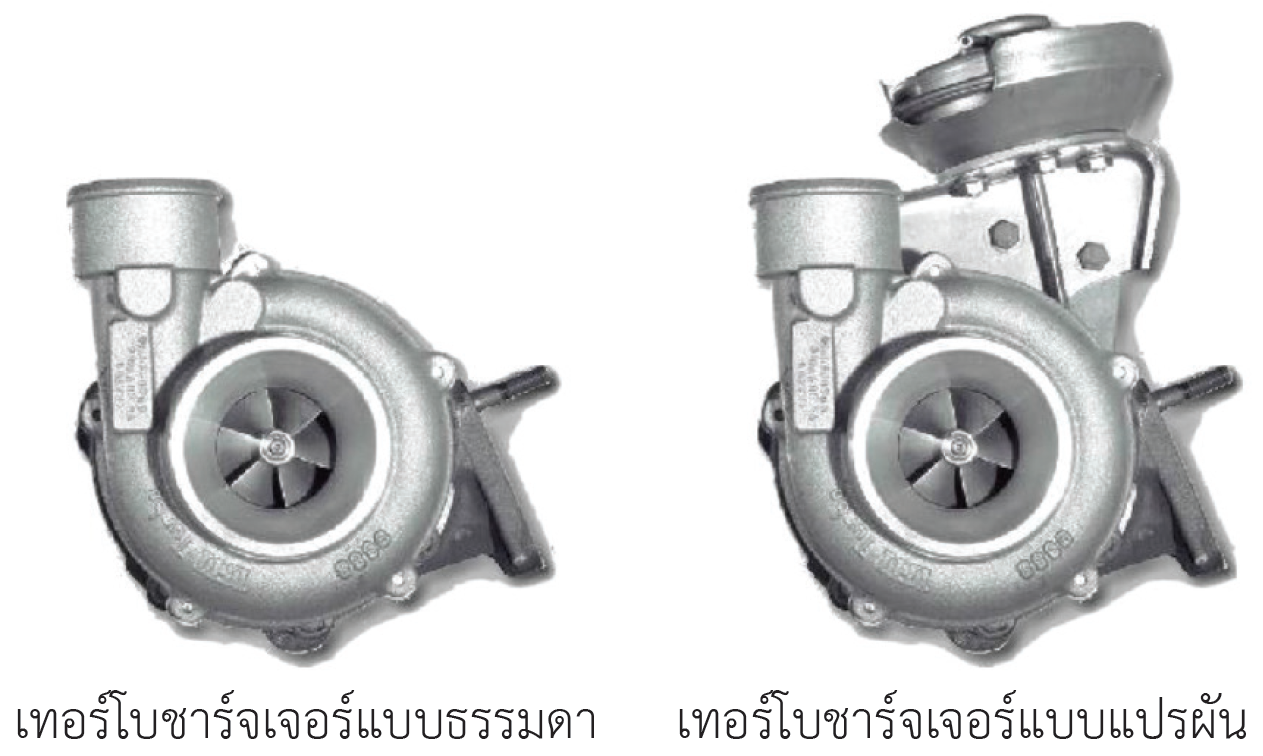 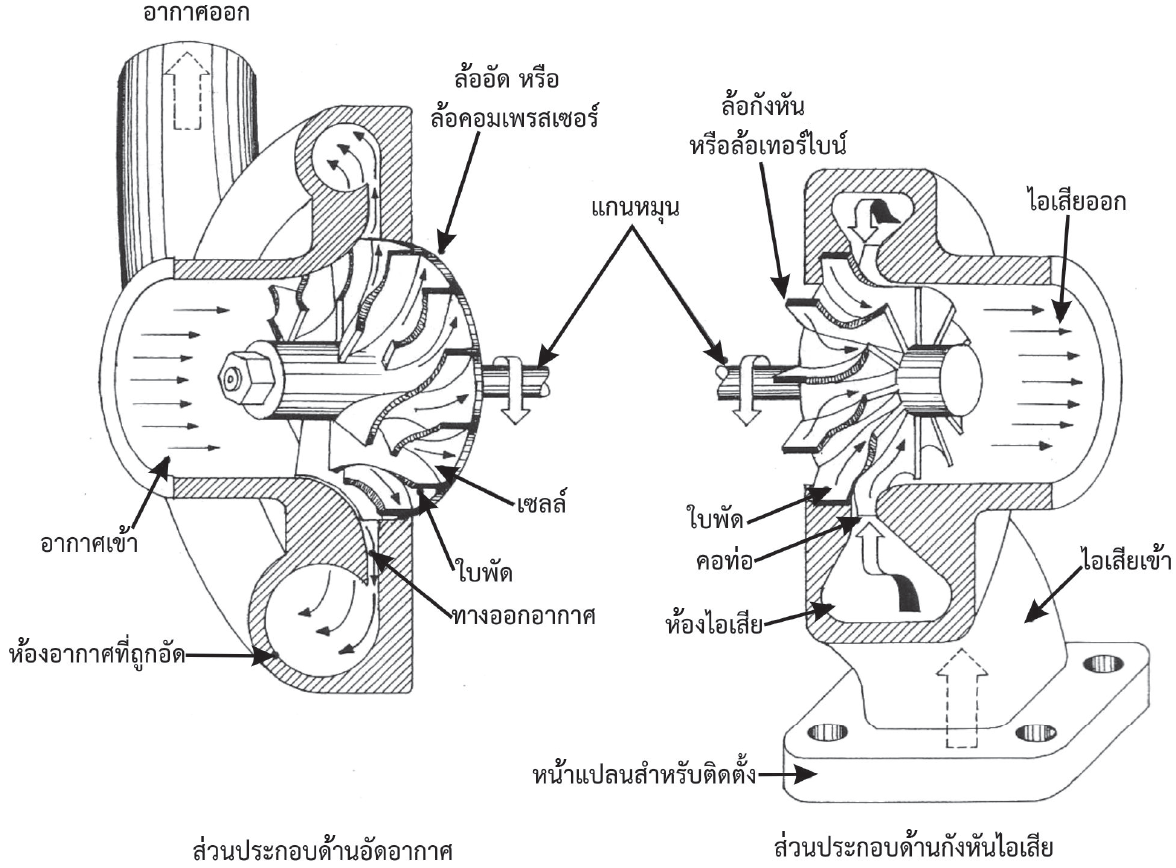 รูปที่ 1.36 ชนิดของเทอร์โบชาร์จเจอร์
2.4
ระบบไอดีและไอเสีย
1
2
3
เพิ่มคุณค่าให้กับตนเอง
มีอำนาจในการดึงดูด
ก่อให้เกิดสุขภาพจิตที่ดี
ลูกสูบ (Piston)
ทำหน้าที่อัดอากาศเข้าสู่กระบอกสูบด้วยความดัน และมวลของอากาศที่มากกว่าแรงดูดจากการเลื่อนลงของลูกสูบ โดยจะช่วยรักษาปริมาณอากาศให้คงที่เพื่อให้เพียงพอกับความต้องการของเครื่องยนต์ที่ความเร็วรอบสูงซึ่งจะช่วยเพิ่มสมรรถนะของเครื่องยนต์ และช่วยให้การเผาไหม้มีประสิทธิภาพยิ่งขึ้น เทอร์โบชาร์จเจอร์จะติดตั้งต่อจากท่อร่วมไอเสีย มีลักษณะเหมือนหอยโข่งจะประกอบด้วยล้อกังหัน (Turbine) และล้ออัด (Compressor) (รูปที่ 1.37)  ทั้ง  2 ส่วนจะติดตั้งบนแกนเพลาทั้งสองข้าง และหมุนพร้อมกันตลอดเวลา มีระบบหล่อลื่นแกนเพลาด้วยนํ้ามันหล่อลื่นที่ไหลเวียนจากเครื่องยนต์ เทอร์โบชาร์จเจอร์ที่ติดตั้งในเครื่องยนต์ดีเซลมีด้วยกัน 2 ชนิด คือ เทอร์โบชาร์จเจอร์ธรรมดา และเทอร์โบชาร์จเจอร์แปรผัน
เทอร์โบชาร์จเจอร์ (Turbo Charger)
รูปที่ 1.9 ลักษณะของห้องเผาไหม้แบบโดยตรงรูปแบบต่าง ๆ
รูปที่ 1.37 ส่วนประกอบของเทอร์โบชาร์จเจอร์แบบธรรมดา
ห้องเผาไหม้ที่นิยมใช้ในเครื่องยนต์ดีเซล มีดังนี้
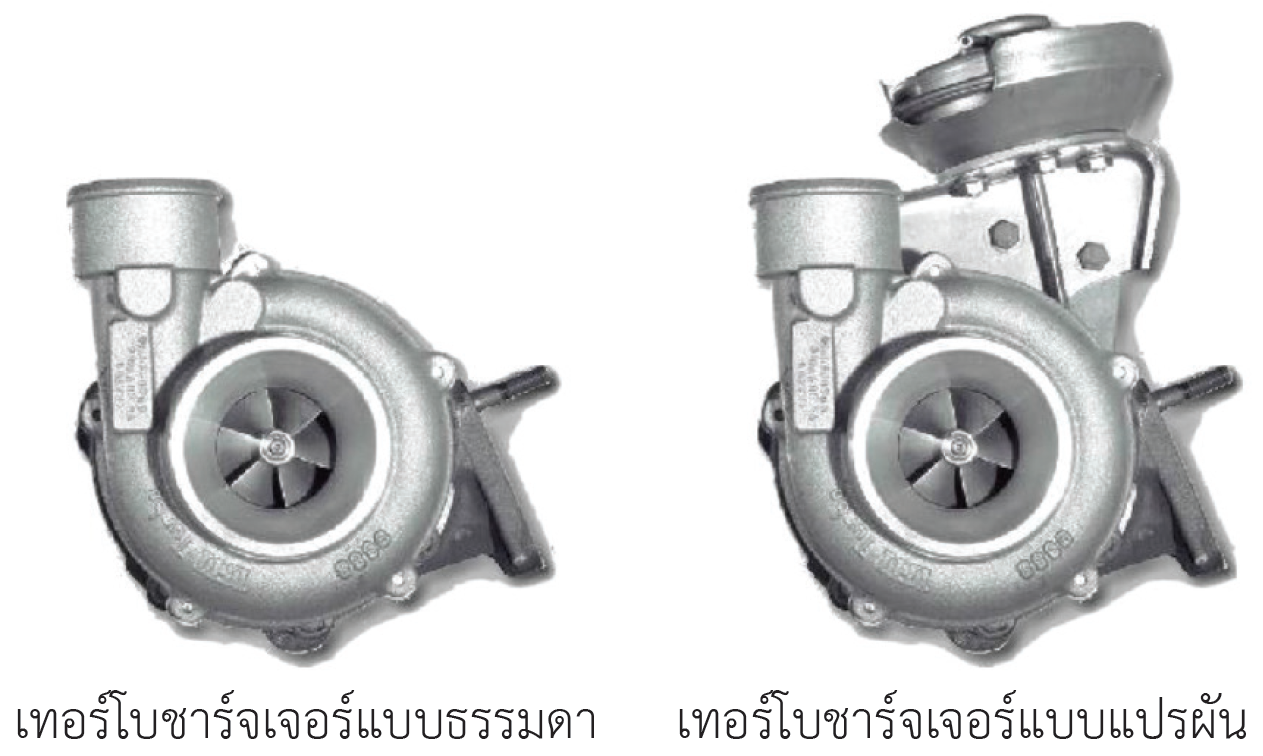 รูปที่ 1.36 ชนิดของเทอร์โบชาร์จเจอร์
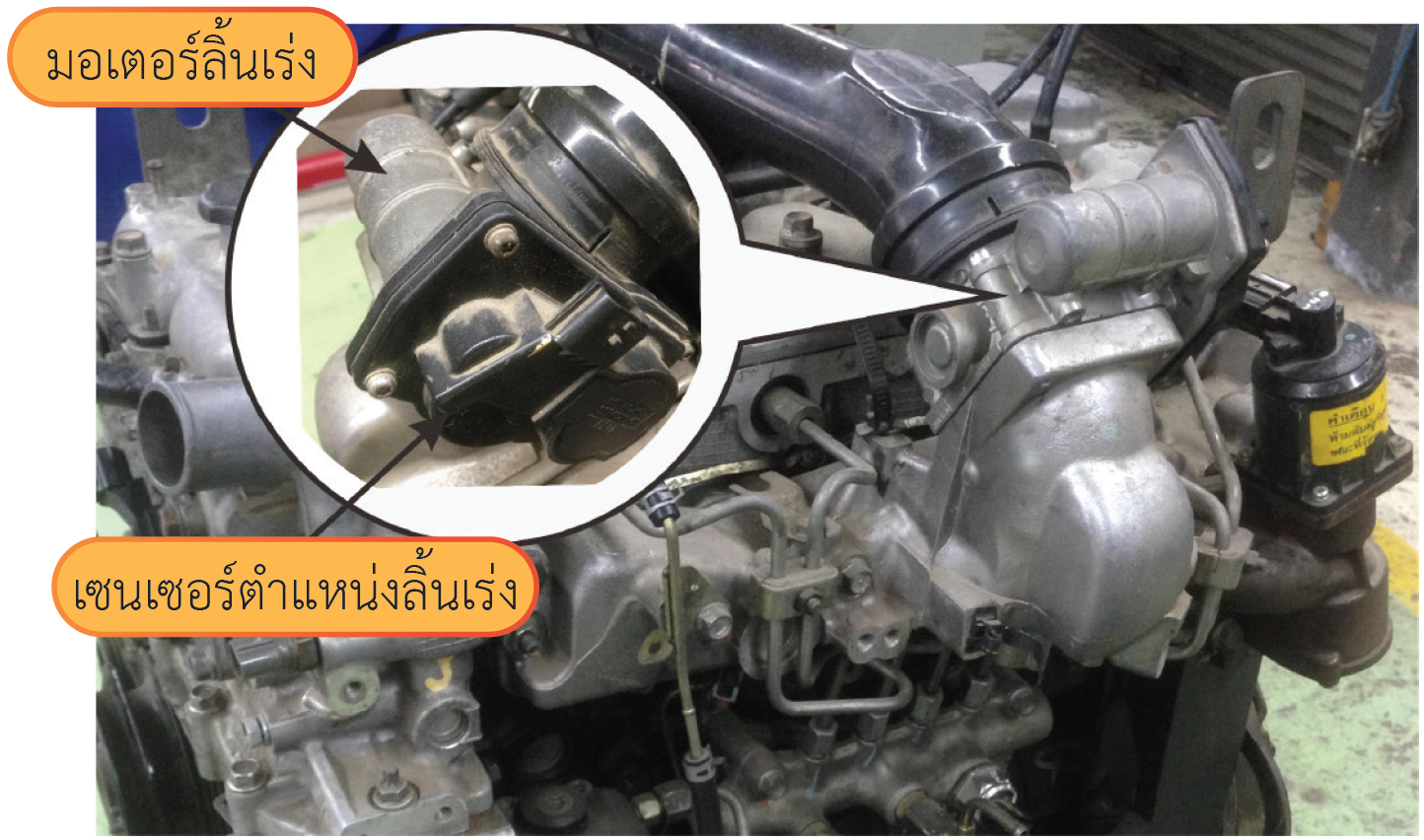 1
2
3
เพิ่มคุณค่าให้กับตนเอง
มีอำนาจในการดึงดูด
ก่อให้เกิดสุขภาพจิตที่ดี
ลูกสูบ (Piston)
ทำหน้าที่อัดอากาศเข้าสู่กระบอกสูบด้วยความดัน และมวลของอากาศที่มากกว่าแรงดูดจากการเลื่อนลงของลูกสูบ โดยจะช่วยรักษาปริมาณอากาศให้คงที่เพื่อให้เพียงพอกับความต้องการของเครื่องยนต์ที่ความเร็วรอบสูงซึ่งจะช่วยเพิ่มสมรรถนะของเครื่องยนต์ และช่วยให้การเผาไหม้มีประสิทธิภาพยิ่งขึ้น เทอร์โบชาร์จเจอร์จะติดตั้งต่อจากท่อร่วมไอเสีย มีลักษณะเหมือนหอยโข่งจะประกอบด้วยล้อกังหัน (Turbine) และล้ออัด (Compressor) (รูปที่ 1.37)  ทั้ง  2 ส่วนจะติดตั้งบนแกนเพลาทั้งสองข้าง และหมุนพร้อมกันตลอดเวลา มีระบบหล่อลื่นแกนเพลาด้วยนํ้ามันหล่อลื่นที่ไหลเวียนจากเครื่องยนต์ เทอร์โบชาร์จเจอร์ที่ติดตั้งในเครื่องยนต์ดีเซลมีด้วยกัน 2 ชนิด คือ เทอร์โบชาร์จเจอร์ธรรมดา และเทอร์โบชาร์จเจอร์แปรผัน
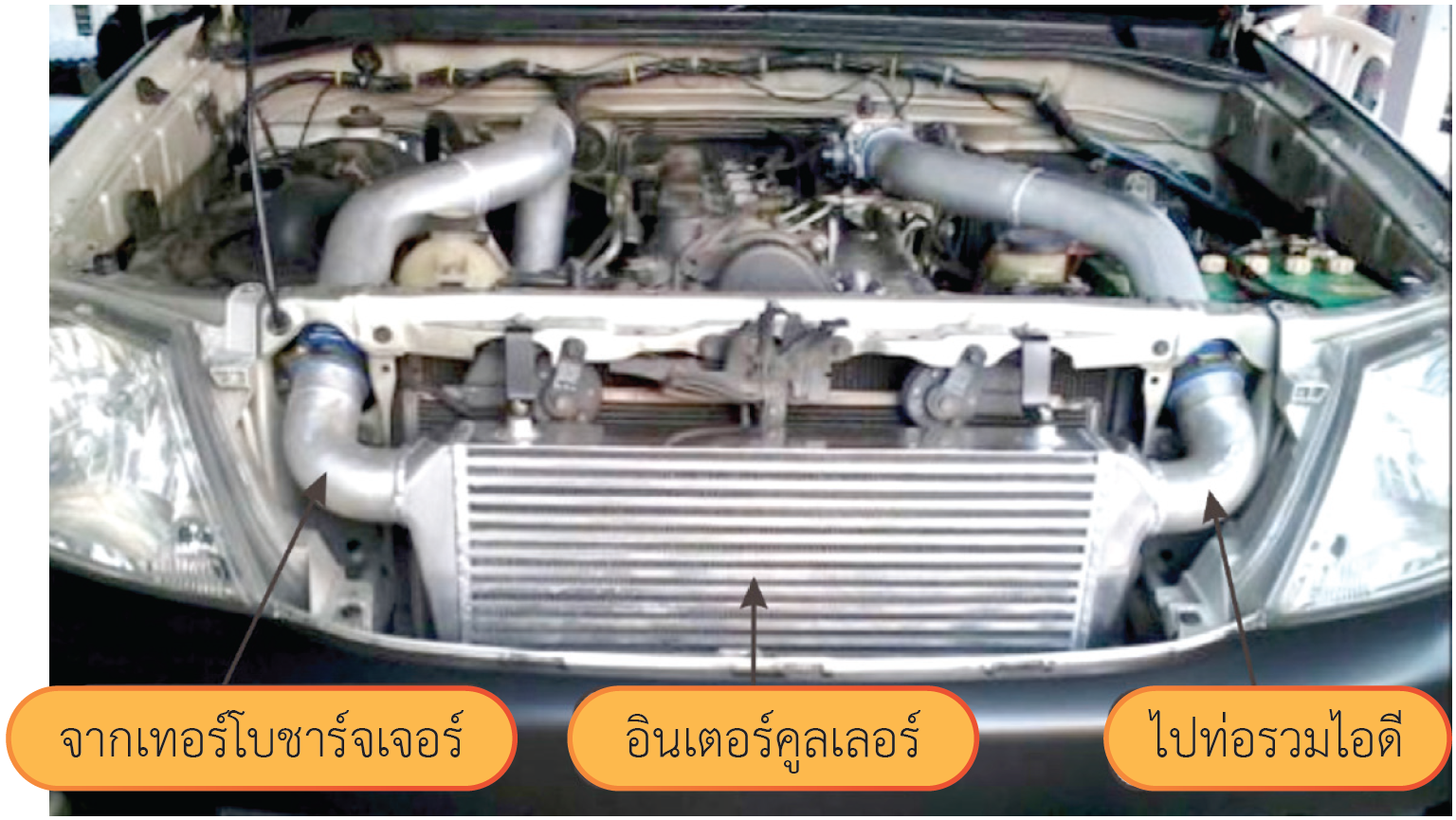 อุปกรณ์หล่อเย็นอากาศหรืออินเตอร์คูลเลอร์ (Inter Cooler)
เรือนลิ้นเร่งควบคุมด้วยอิเล็กทรอนิกส์
รูปที่ 1.9 ลักษณะของห้องเผาไหม้แบบโดยตรงรูปแบบต่าง ๆ
รูปที่ 1.38 เรือนลิ้นเร่งอิเล็กทรอนิกส์
รูปที่ 1.39 อินเตอร์คูลเลอร์
ห้องเผาไหม้ที่นิยมใช้ในเครื่องยนต์ดีเซล มีดังนี้
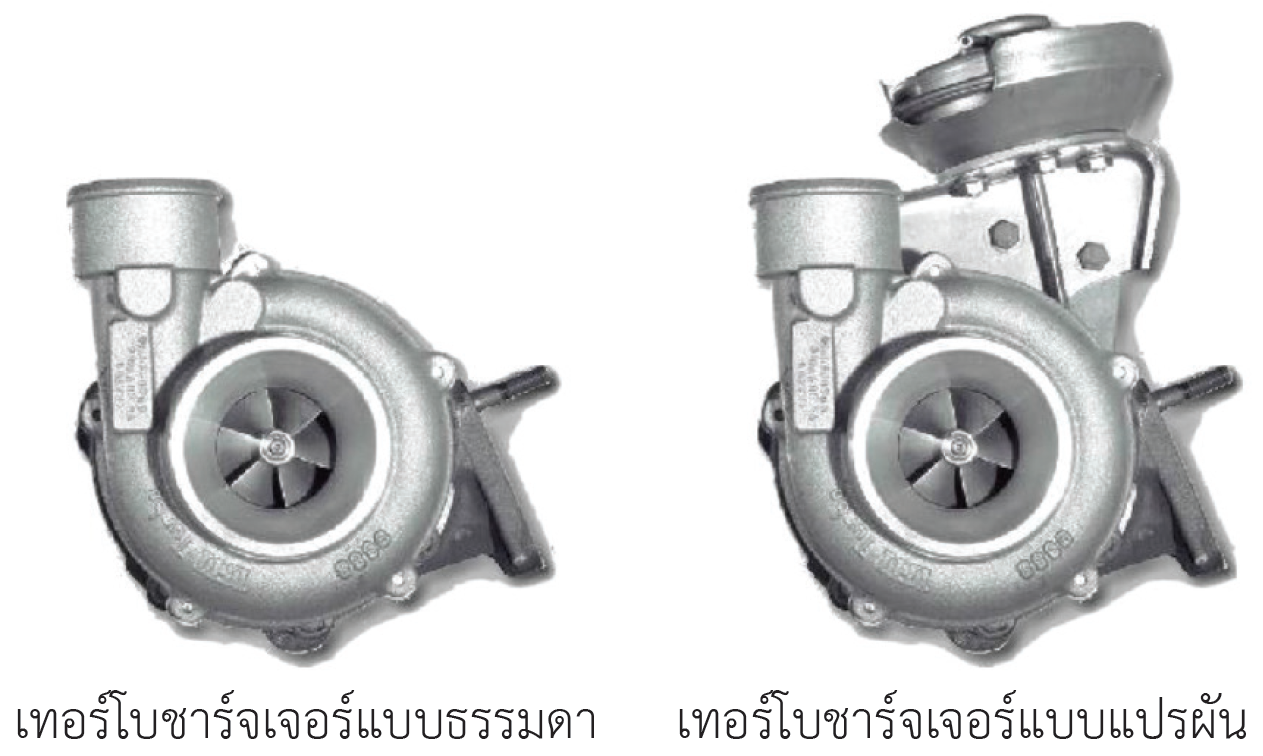 รูปที่ 1.36 ชนิดของเทอร์โบชาร์จเจอร์
1
2
อุปกรณ์ระบายความร้อนแก๊สไอเสีย (Exhaust Gas Recirculation Cooler หรือ EGR Cooler
มอเตอร์หมุนเวียนแก๊สไอเสียกลับคืน (Exhaust Gas Recirculation Motor หรือ EGR Motor)
1
2
3
เพิ่มคุณค่าให้กับตนเอง
มีอำนาจในการดึงดูด
ก่อให้เกิดสุขภาพจิตที่ดี
ลูกสูบ (Piston)
ทำหน้าที่อัดอากาศเข้าสู่กระบอกสูบด้วยความดัน และมวลของอากาศที่มากกว่าแรงดูดจากการเลื่อนลงของลูกสูบ โดยจะช่วยรักษาปริมาณอากาศให้คงที่เพื่อให้เพียงพอกับความต้องการของเครื่องยนต์ที่ความเร็วรอบสูงซึ่งจะช่วยเพิ่มสมรรถนะของเครื่องยนต์ และช่วยให้การเผาไหม้มีประสิทธิภาพยิ่งขึ้น เทอร์โบชาร์จเจอร์จะติดตั้งต่อจากท่อร่วมไอเสีย มีลักษณะเหมือนหอยโข่งจะประกอบด้วยล้อกังหัน (Turbine) และล้ออัด (Compressor) (รูปที่ 1.37)  ทั้ง  2 ส่วนจะติดตั้งบนแกนเพลาทั้งสองข้าง และหมุนพร้อมกันตลอดเวลา มีระบบหล่อลื่นแกนเพลาด้วยนํ้ามันหล่อลื่นที่ไหลเวียนจากเครื่องยนต์ เทอร์โบชาร์จเจอร์ที่ติดตั้งในเครื่องยนต์ดีเซลมีด้วยกัน 2 ชนิด คือ เทอร์โบชาร์จเจอร์ธรรมดา และเทอร์โบชาร์จเจอร์แปรผัน
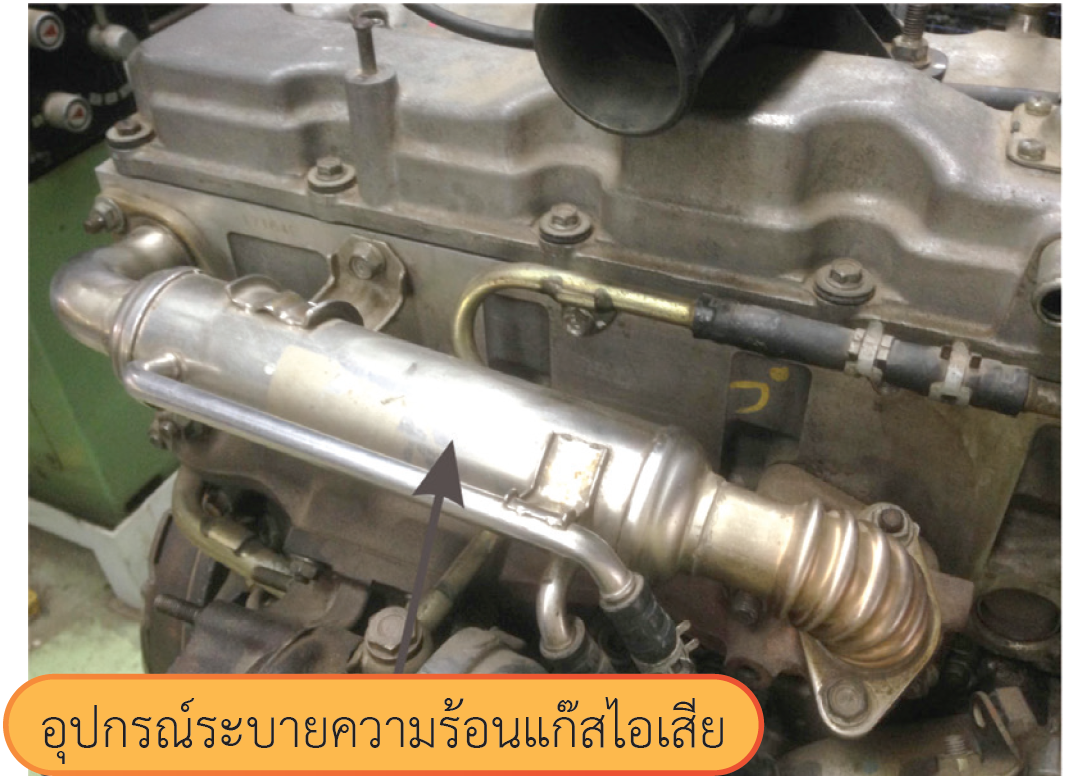 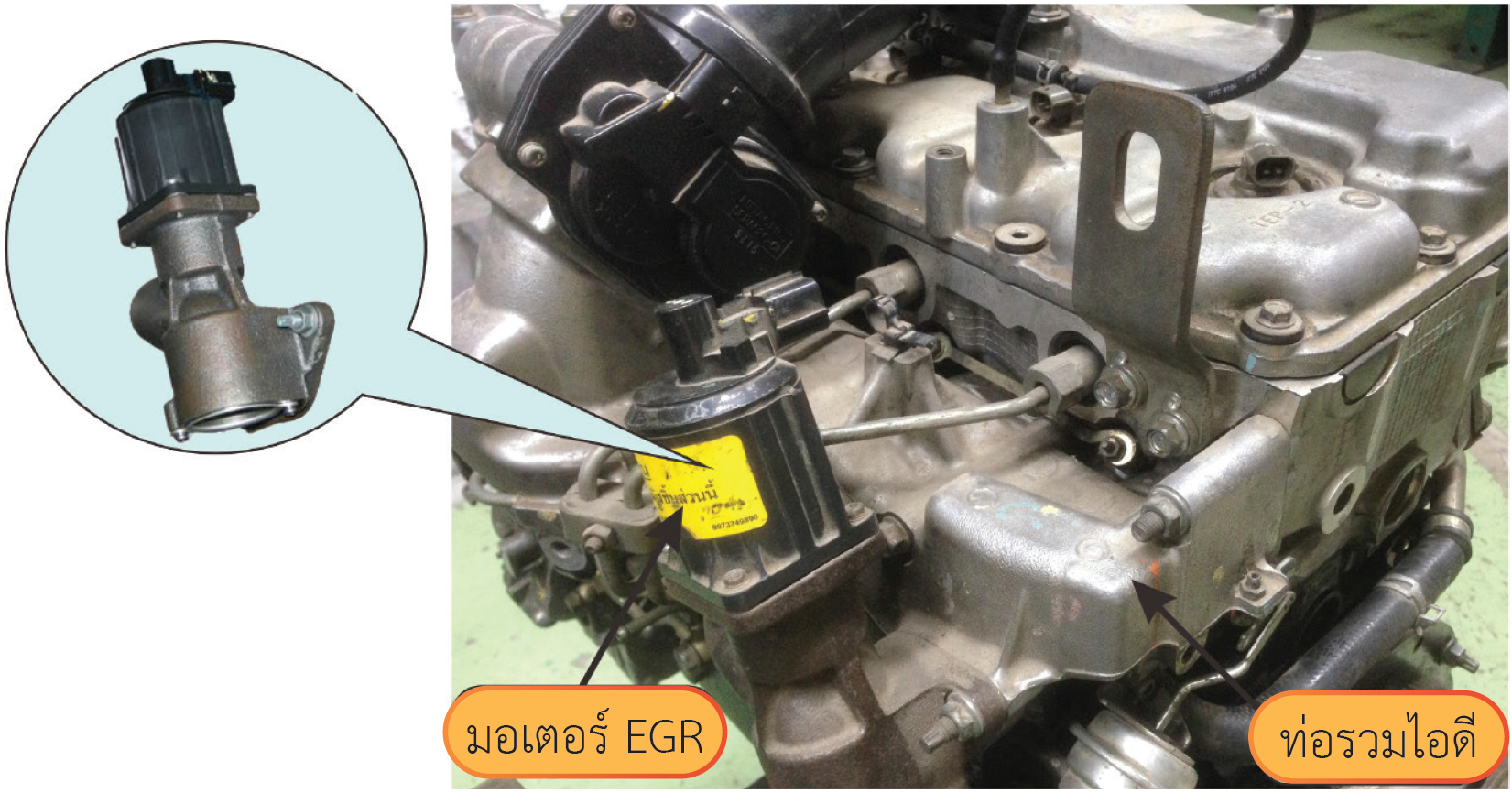 อุปกรณ์ระบบหมุนเวียนแก๊สไอเสียกลับคืน (Exhaust Gas Recirculation หรือ EGR)
รูปที่ 1.9 ลักษณะของห้องเผาไหม้แบบโดยตรงรูปแบบต่าง ๆ
รูปที่ 1.41 มอเตอร์หมุนเวียนแก๊สไอเสียกลับคืน
รูปที่ 1.40 อุปกรณ์ระบายความร้อนแก๊สไอเสีย
ห้องเผาไหม้ที่นิยมใช้ในเครื่องยนต์ดีเซล มีดังนี้
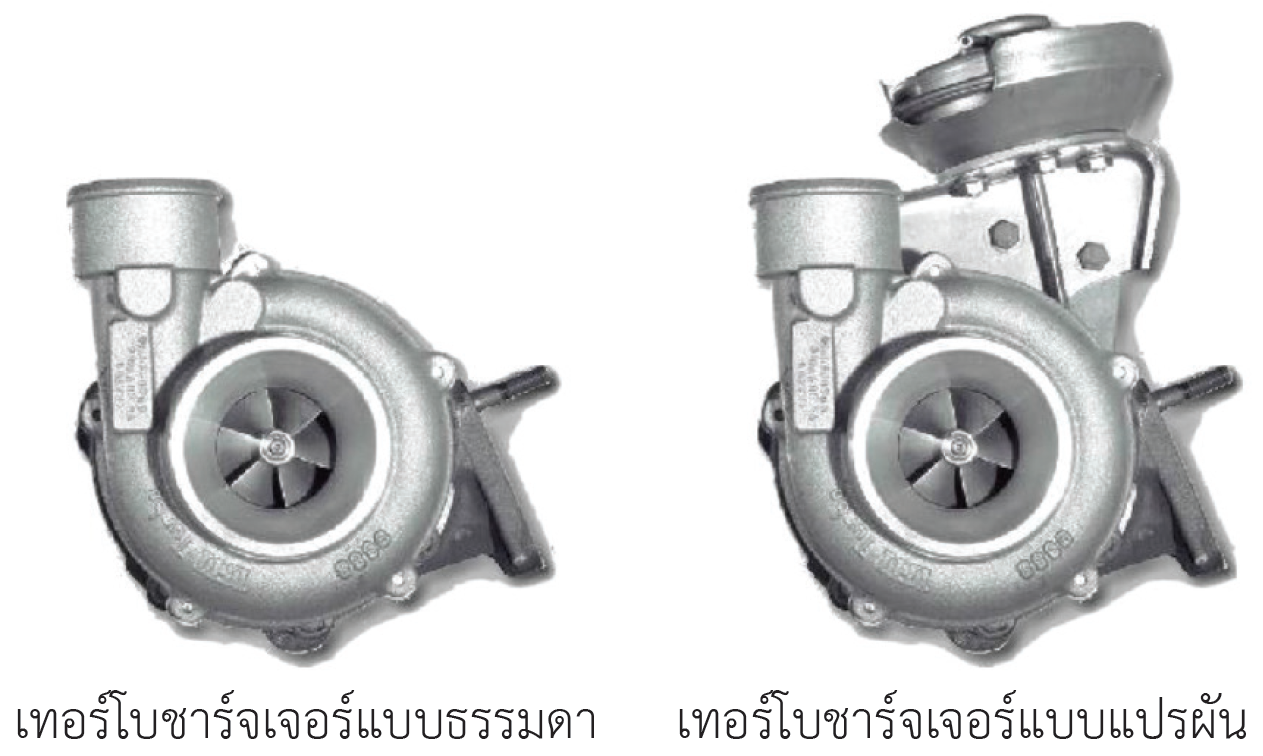 รูปที่ 1.36 ชนิดของเทอร์โบชาร์จเจอร์
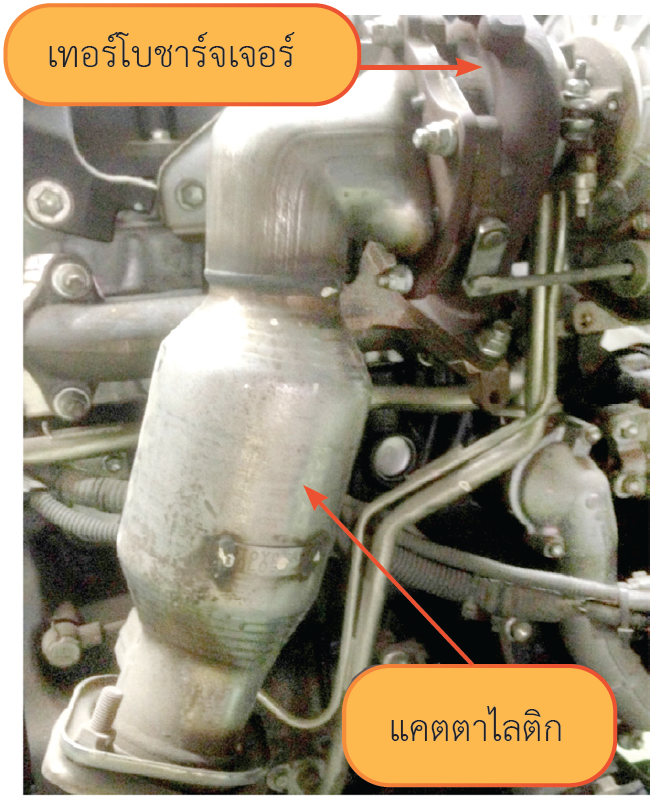 1
2
3
เครื่องฟอกไอเสียเชิงเร่งปฏิกิริยา (รูปที่ 1.42) หรือเรียกสั้น ๆ ว่า แคตตาไลติก ติดตั้งต่อจากเทอร์โบชาร์จเจอร์ มีหน้าที่แปรสภาพสารที่เป็นอันตรายออกจากแก๊สไอเสีย สารที่เป็นอันตรายในแก๊สไอเสียของเครื่องยนต์ประกอบไปด้วยคาร์บอนมอนอกไซด์ (CO) ไฮโดรคาร์บอน (HC) และไนโตรเจนออกไซด์ (NO2) เมื่อแก๊สไอเสียไหลผ่านแคตตาไลติกก็จะถูกแปรสภาพจากแก๊สไอเสียให้กลายเป็นนํ้าหรือ H2O (ซึ่งอยู่ในสถานะเป็นไอนํ้า) ไนโตรเจน (Nitrogen หรือ N2) และคาร์บอนไดออกไซด์ (Carbon dioxide หรือ CO2) ซึ่งสารดังกล่าวจะไม่เป็นอันตรายต่อสิ่งมีชีวิต
เพิ่มคุณค่าให้กับตนเอง
มีอำนาจในการดึงดูด
ก่อให้เกิดสุขภาพจิตที่ดี
ลูกสูบ (Piston)
เครื่องฟอกไอเสียเชิงเร่งปฏิกิริยาหรือแคตตาไลติกคอนเวอร์เตอร์ (Catalytic Converter or CAT)
รูปที่ 1.9 ลักษณะของห้องเผาไหม้แบบโดยตรงรูปแบบต่าง ๆ
รูปที่ 1.42 ลักษณะของแคตตาไลติก